HISTORIA DO MUNDO CONTEMPORÁNEO

1º BAC.

COMPETENCIAS BÁSICAS
8    COMPETENCIAS
- COMPETENCIA COMUNICACIÓN LINGÜÍSTICA    CCL
- COMPETENCIA PLURILINGÜE                                     CP
- COMPETENCIA MATEMÁTICA E EN CIENCIA TECNOLOXÍA E ENXEÑERÍA                                     CSTEM
BÁSICAS OU DISCIPLINARES
-   COMPETENCIA DIXITAL                                         CD
-   COMPETENCIA PERSOAL, SOCIAL DE APRENDER A APRENDER                                                             CPSAA
COMPETENCIA CIDADÁ                                        CC 
COMPETENCIA EMPRENDEDORA                         CE
COMPETENCIA EN CONCIENCIA E EXPRESIÓN
CULTURAIS                                                              CCEC
TRANSVERSAIS
COMUNICACIÓN LINGÜÍSTICA 
                                                                 CCL
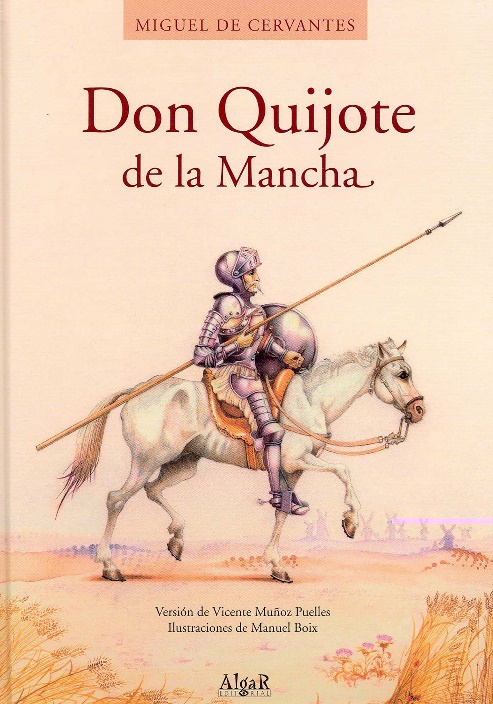 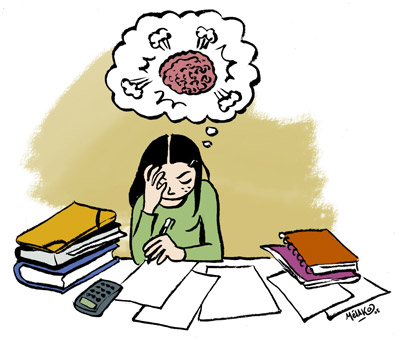 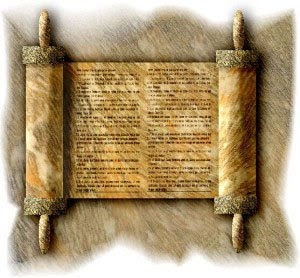 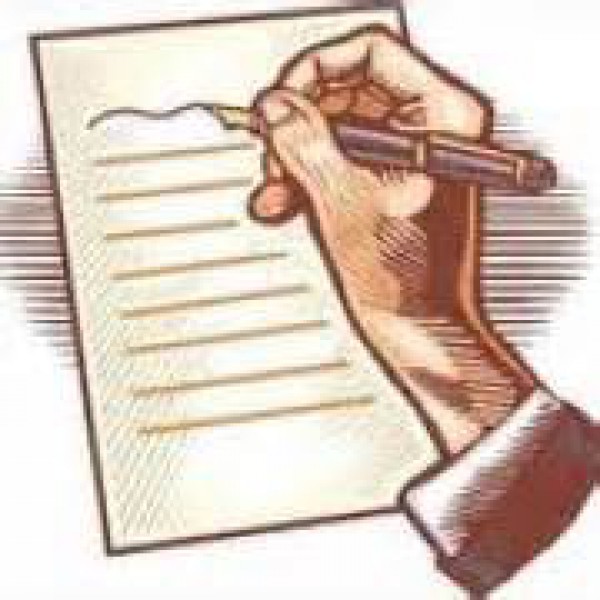 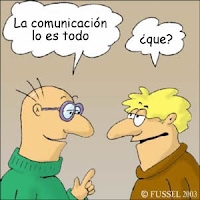 EXPRESIÓN ORAL           COMPRENSIÓN DE           FONTES HISTÓRICAS     OBRAS LITERARIAS    PRÁCTICAS
E ESCRITA                        TEXTOS                                                                      RELEVANTES              COMUNICATIVAS
CCL 1    EXPRESIÓN ORAL E ESCRITA


No momento de intercambiar información, crear coñecemento ou argumentar opinións:



EXPRESIÓN FLUÍDA, CORRECTA, AXEITADA A DISTINTOS CONTEXTOS, RESPECTUOSA E COOPERATIVA.
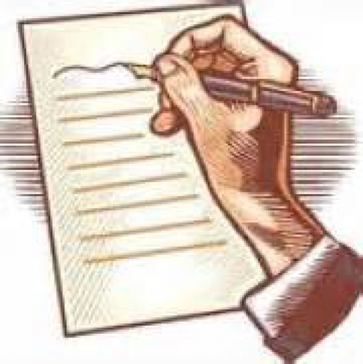 CCL 2. COMPRENSIÓN DE TEXTOS


Cando participa en distintos contextos de forma activa e informada e constrúe coñecemento:



- COMPRENDE, INTERPRETA E VALORA CON ACTITUDE CRÍTICA TEXTOS ACADÉMICOS E DE MEDIOS DE COMUNICACIÓN.
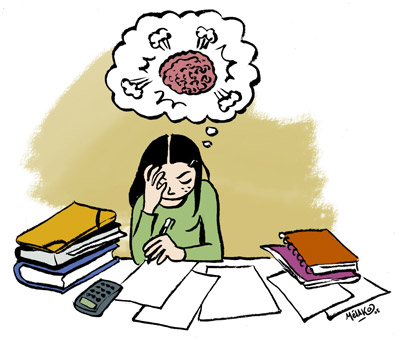 CCL 3


Descartando a manipulación e a desinformación


- LOCALIZA, SELECCIONA, CONTRASTA, INTEGRA E RESPECTA A ORIXE DE DIVERSAS FONTES.
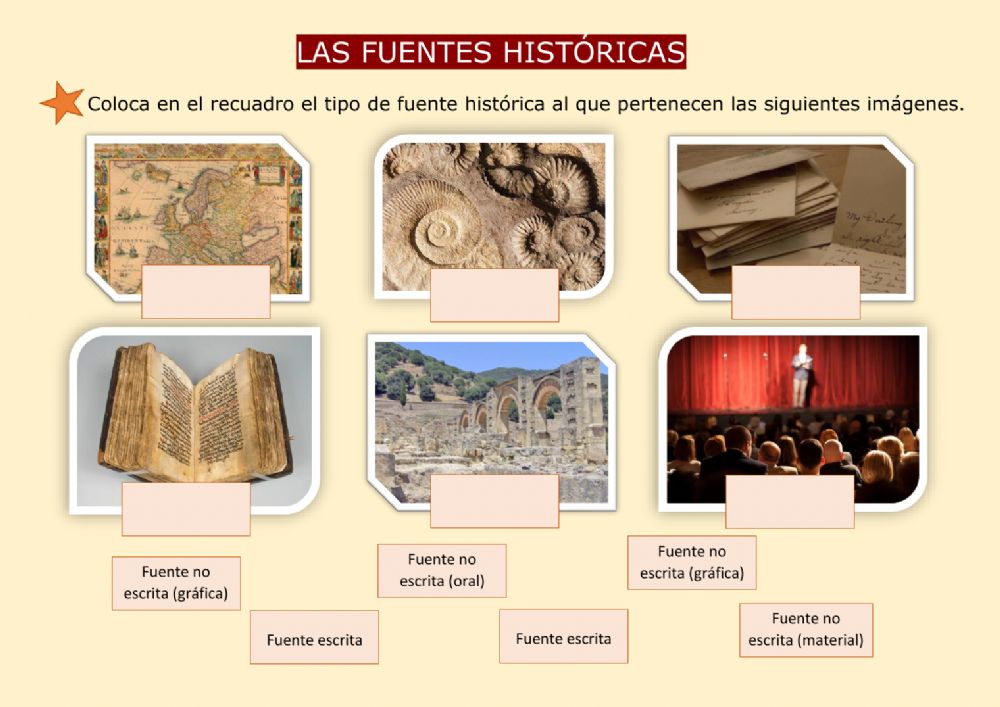 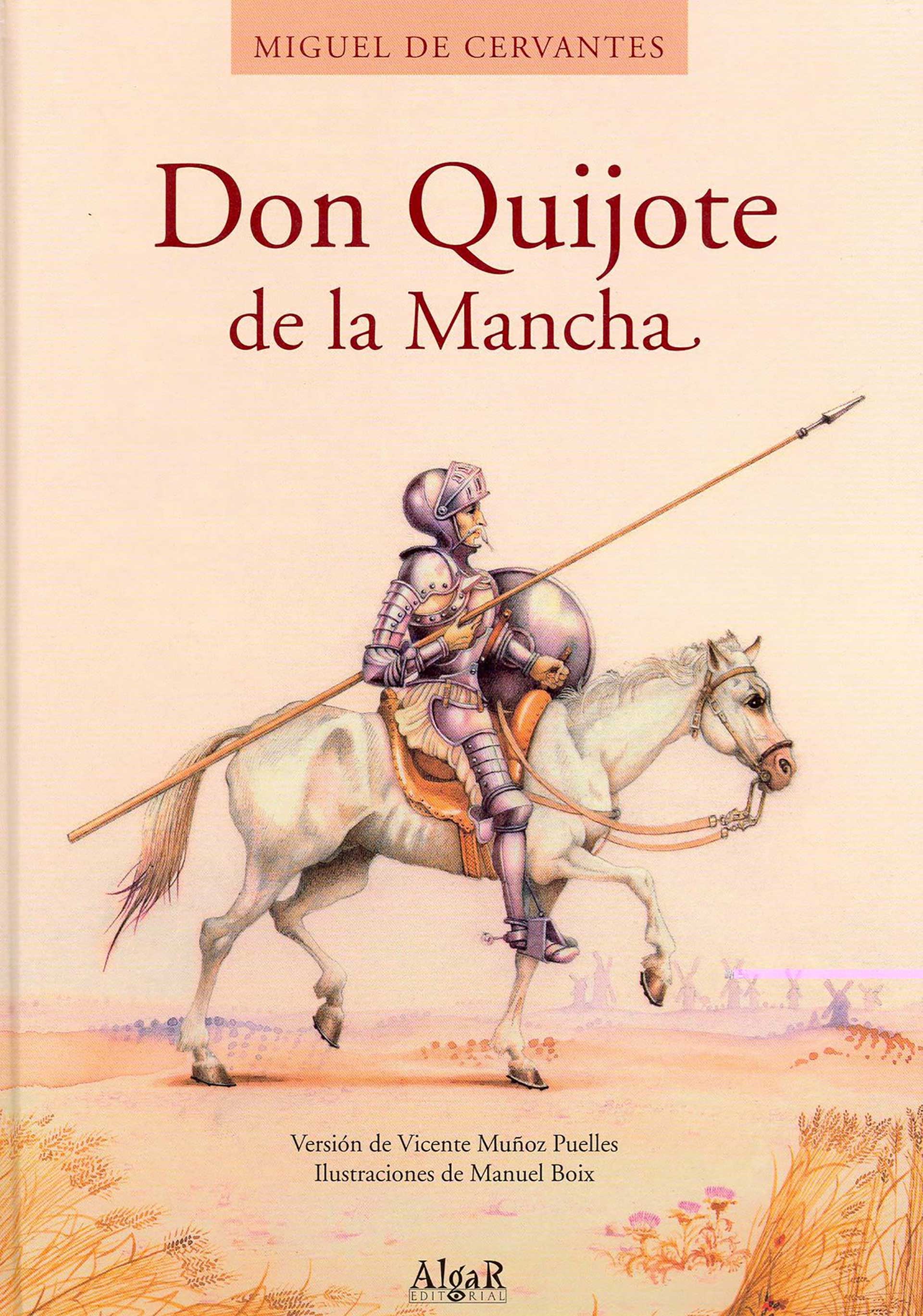 CCL 4

CONTEXTUALIZA, INTERPRETA E VALORA O LEGADO DE OBRAS LITERARIAS RELEVANTES.





. Relaciona a tradición literaria anterior e posterior
. Argumenta a súa interpretación
. Crea e recrea obras de intención literaria
. Conforma progresivamente un mapa cultural
CCL 5


REALIZA A SÚA PRÁCTICA COMUNICATIVA EN FUNCIÓN DA CONVIVENCIA DEMOCRÁTICA, A RESOLUCIÓN DIALOGADA DE CONFLITOS E A IGUALDADE DE DEREITOS DAS PERSOAS.
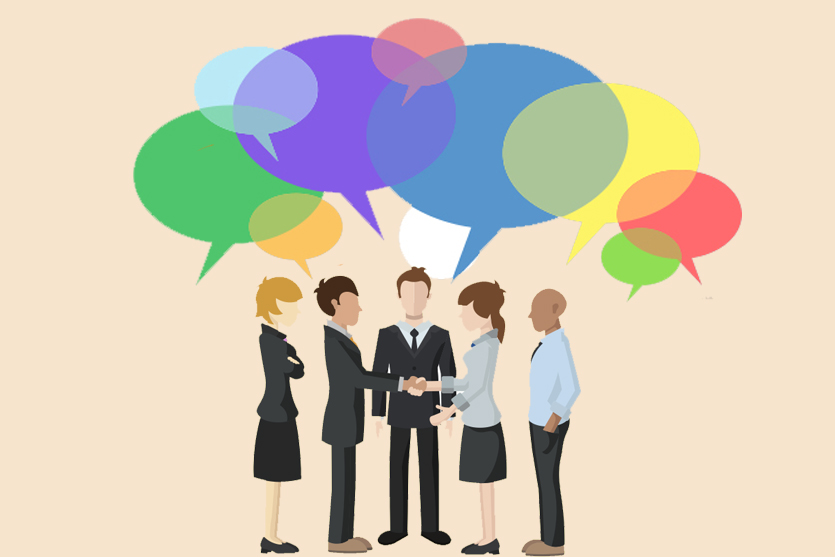 COMPETENCIA PLURILINGÜE

CP
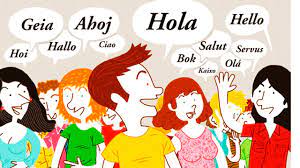 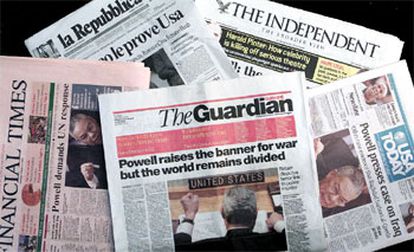 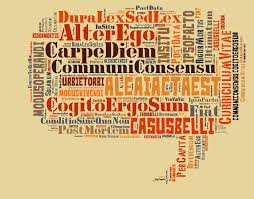 LEMOS E INTERPRETAMOS                    ENRIQUECEMOS O NOSO        VALORAMOS A DIVERSIDADE
LINGUAS NON FAMILIARES                  VOCABULARIO                           LINGÜÍSTICA
CP 1

LE E INTERPRETA CON FLUIDEZ TEXTOS DE LINGUAS DISTINTAS ÁS FAMILIARES





Noticias de periódicos internacionais
Información de Organismos Internacionais
Informativos e reportaxes de cadeas de TV internacionais.
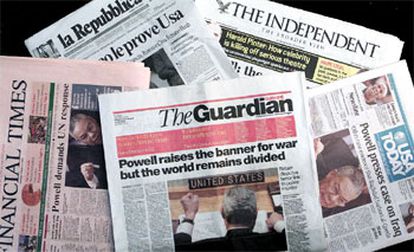 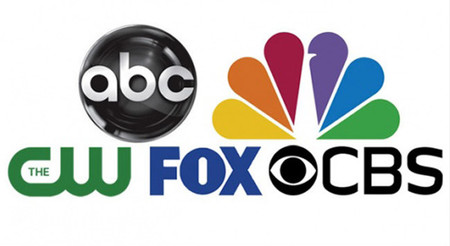 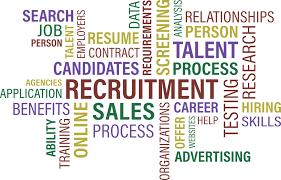 CP 2



- AMPLÍA E ENRIQUECE VOCABULARIO E EXPRESIÓNS QUE LLE PERMITEN COMUNICAR EFICAZMENTE.
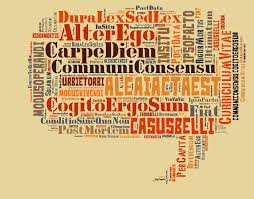 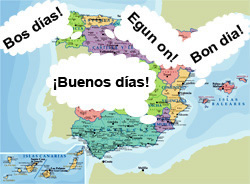 CP 3

COÑECE, VALORA E RESPECTA A DIVERSIDADE LINGÜÍSTICA A PROL DA COMPRENSIÓN MUTUA E A COHESIÓN SOCIAL
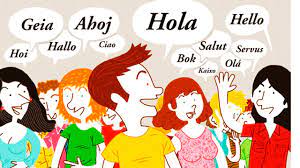 COMPETENCIA MATEMÁTICA E EN CIENCIA, TECNOLOXÍA E ENXEÑERÍA

STEM
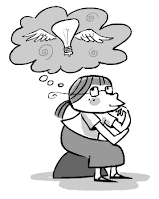 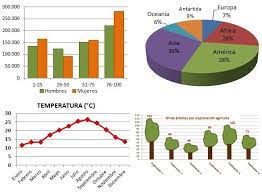 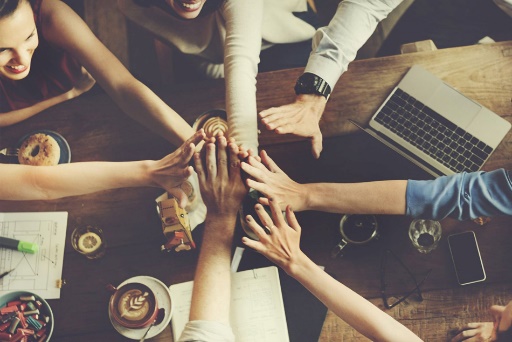 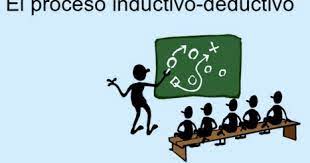 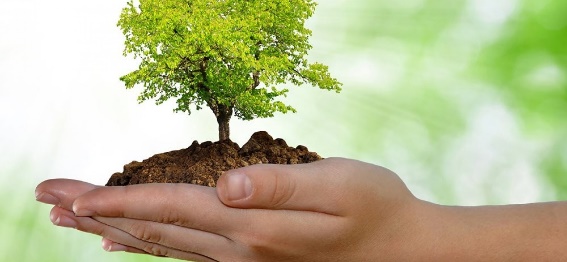 EMPREGA DISTINTAS   PLANTEA            PROXECTO                    INTERPRETA E USA         ACTÚA A PROL DO
ESTRATEXIAS                 HIPÓTESES         COLABORATIVO           GRÁFICAS, TÁBOAS      MEDIO AMBIENTE
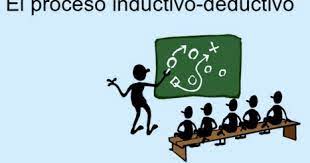 STEM 1

EMPREGA DISTINTAS ESTRATEXIAS PARA A RESOLUCIÓN DE CUESTIÓNS E UTILIZA MÉTODOS INDUTIVOS E DEDUTIVOS





Á hora de:
Entender e explicar fenómenos históricos
Establecer causas e consecuencias
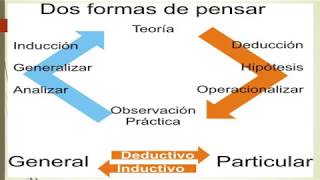 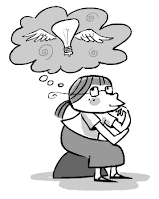 STEM 2


- PLANTEA HIPÓTESES QUE TRATA DE CONTRASTAR E COMPROBAR COA OBSERVACIÓN E INVESTIGACIÓN A PROL DA PRECISIÓN E DA VERACIDADE
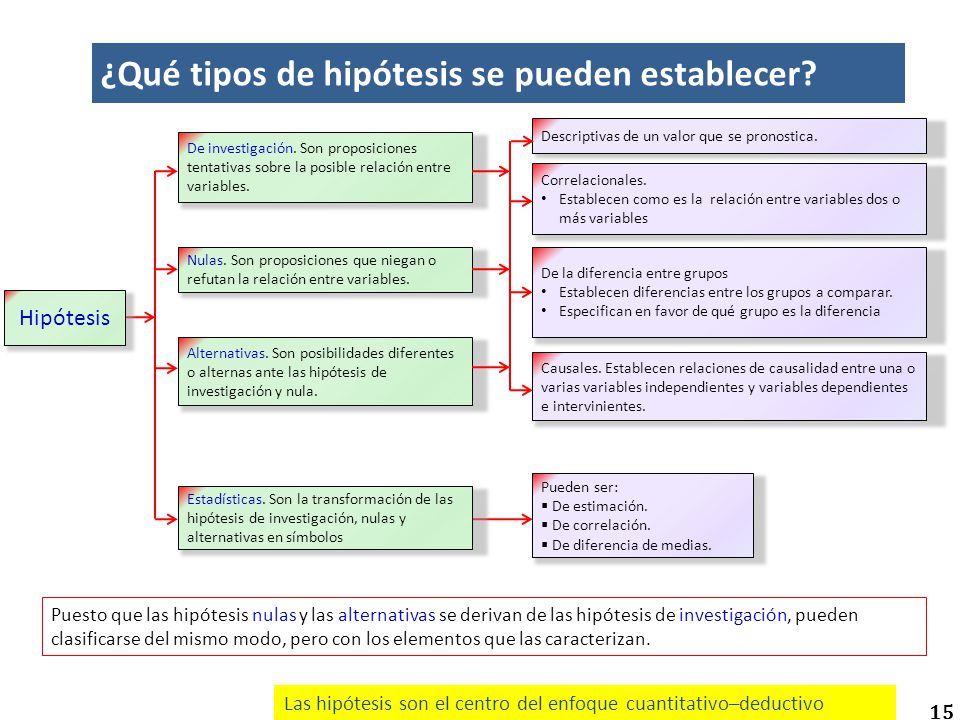 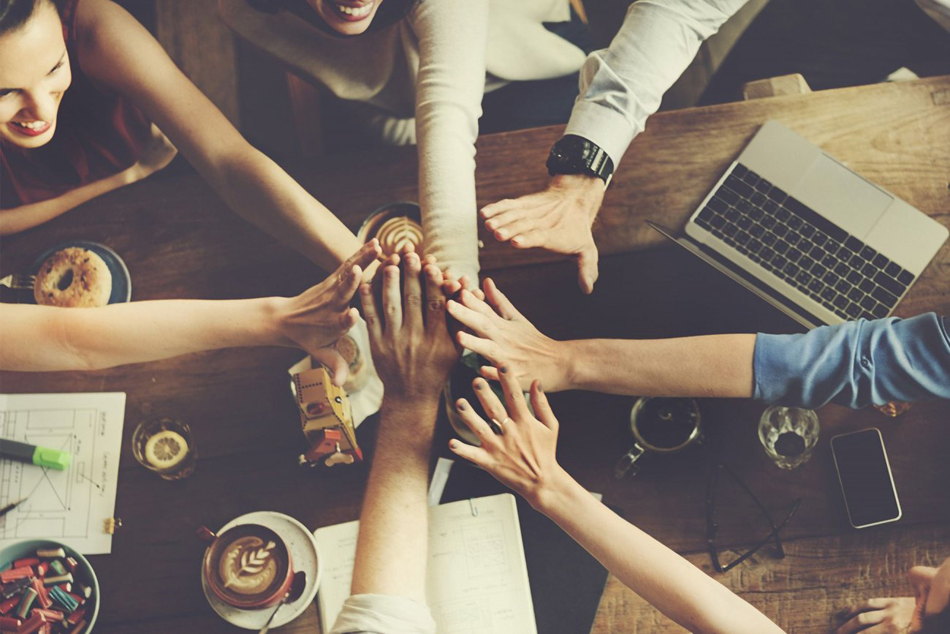 STEM 3


PLANTEA E DESENVOLVE UN PROXECTO QUE DEA SOLUCIÓN A UNHA NECESIDADE OU PROBLEMA DE FORMA COLABORATIVA.


-Memoria Histórica   - Patrimonio cultural…

Participa propiciando a participación de todo o grupo
Resolve pacíficamente os conflitos
Avalía os resultados (obxectivos, sostenibilidade…)
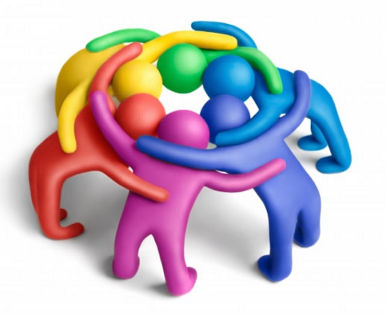 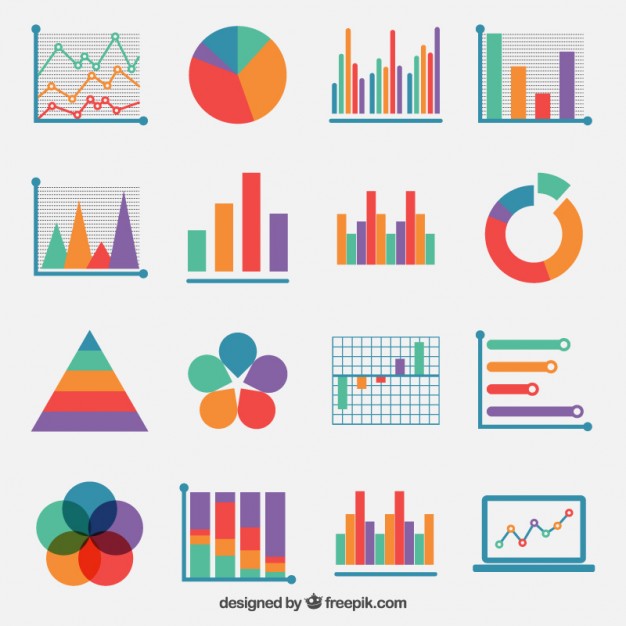 STEM 4

- INTERPRETA E TRANSMITE ELEMENTOS DE INVESTIGACIÓN MEDIANTE GRÁFICAS, TÁBOAS, ESQUEMAS, SÍMBOLOS…
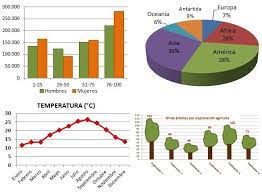 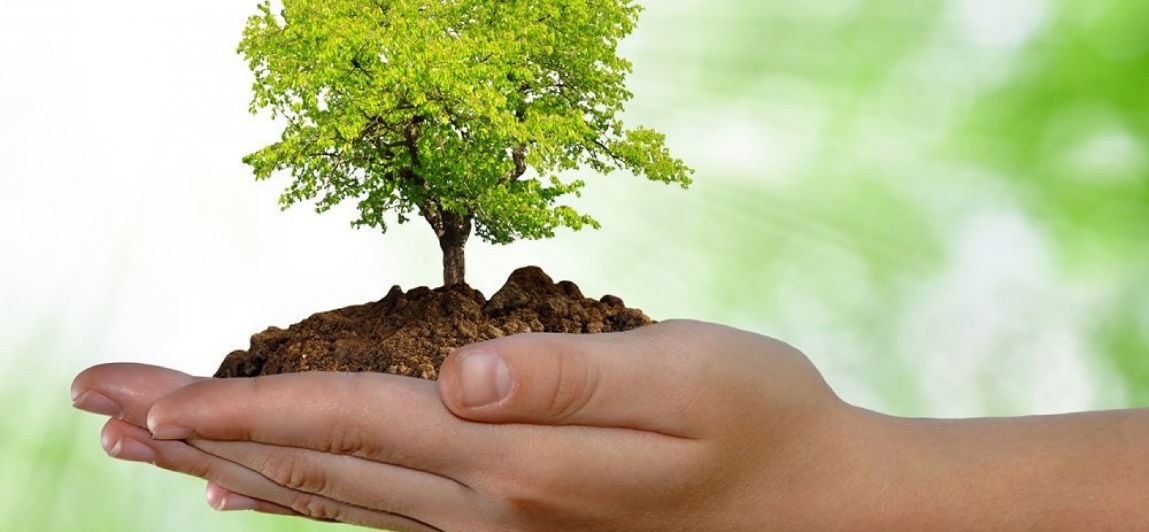 STEM 5


- PLANEA E EMPRENDE ACCIÓNS PARA PRESERVAR O MEDIO AMBIENTE E OS SERES VIVOS, PRACTICANDO O CONSUMO RESPONSABLE E UTILIZANDO OS RECURSOS DE FORMA SOSTIBLE E ADQUIRINDO COMPROMISOS NO ÁMBITO LOCAL E GLOBAL
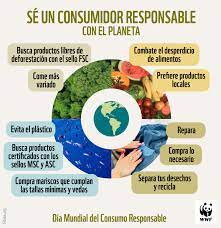 COMPETENCIA DIXITAL

CD
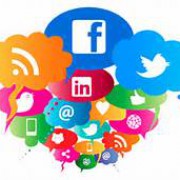 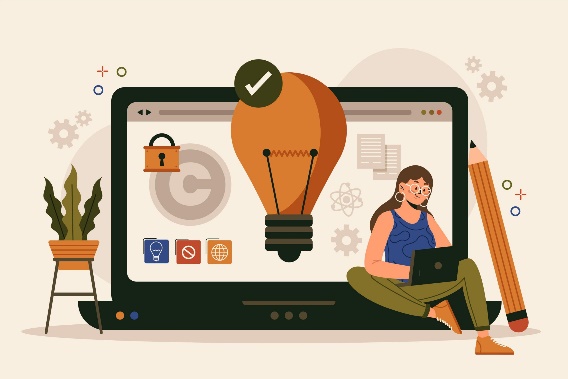 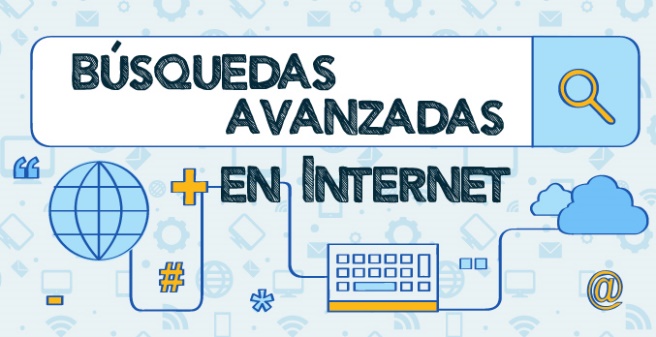 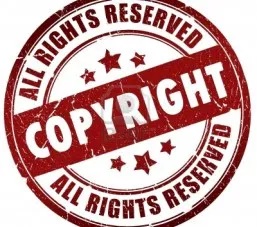 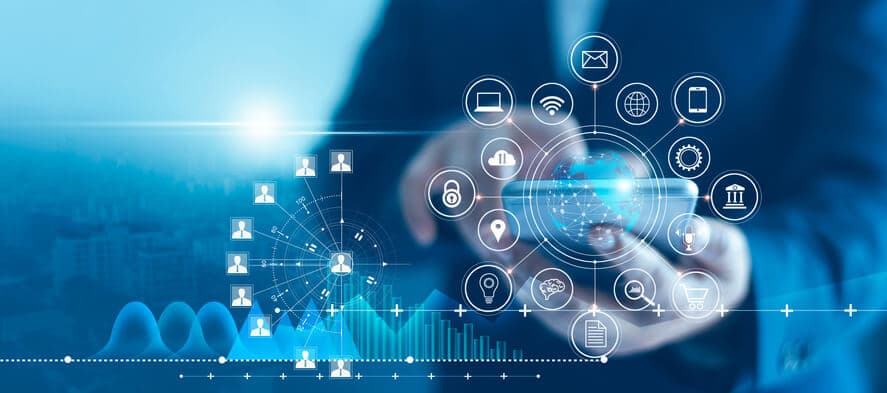 BUSCAS AVANZADAS      DEREITOS DE    USO APLICACIÓNS     USO SEGURO E           SOLUCIÓNS
ALMACENAMENTO          AUTOR             E DISPOSITIVOS            E RESPONSABLE          TECNOLÓXICAS
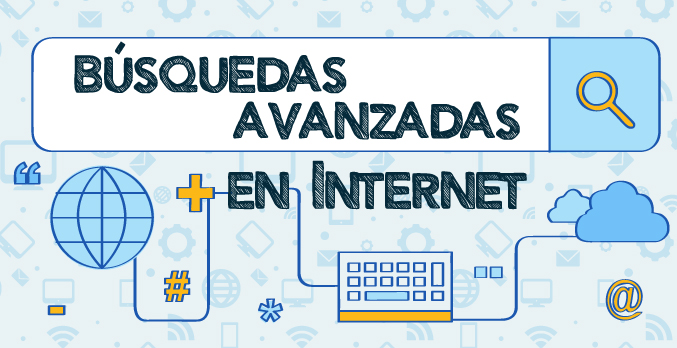 CD 1

REALIZA BUSCAS AVANZADAS CON CRITERIOS DE VALIDEZ, CALIDADE, ACTUALIDADE E FIABILIDADE.





Selecciona a información con espírito crítico
Organiza o almacenamento de forma axeitada e segura.
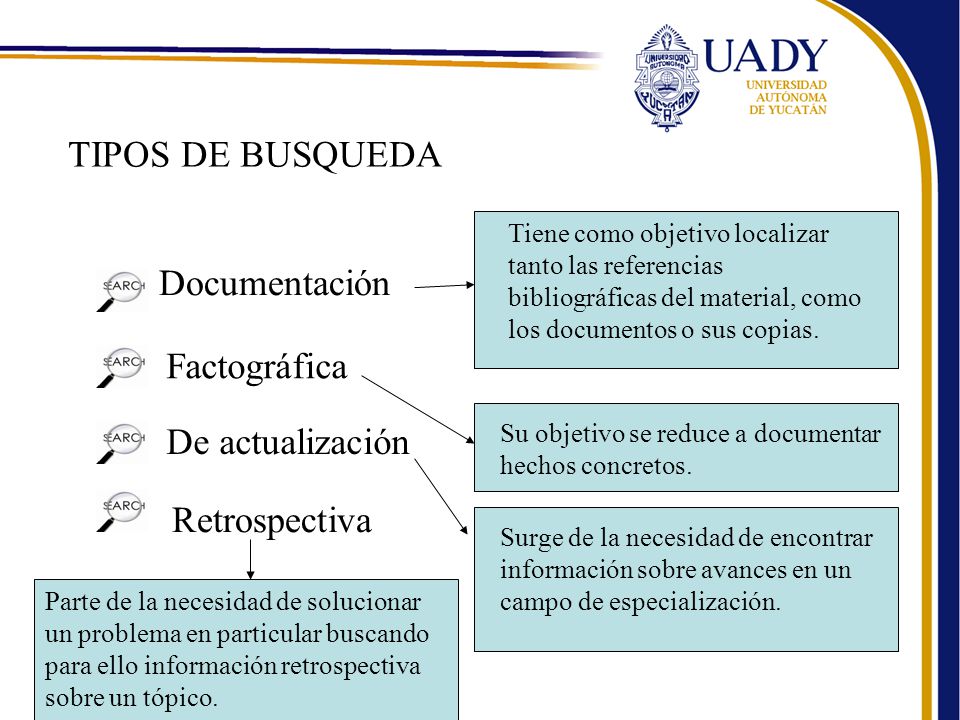 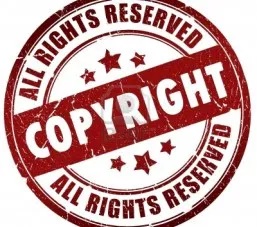 CD 2



- RESPECTA OS DEREITOS DE AUTORÍA DIXITAL CANDO CREA OU REELABORA CONTIDOS DIXITAIS
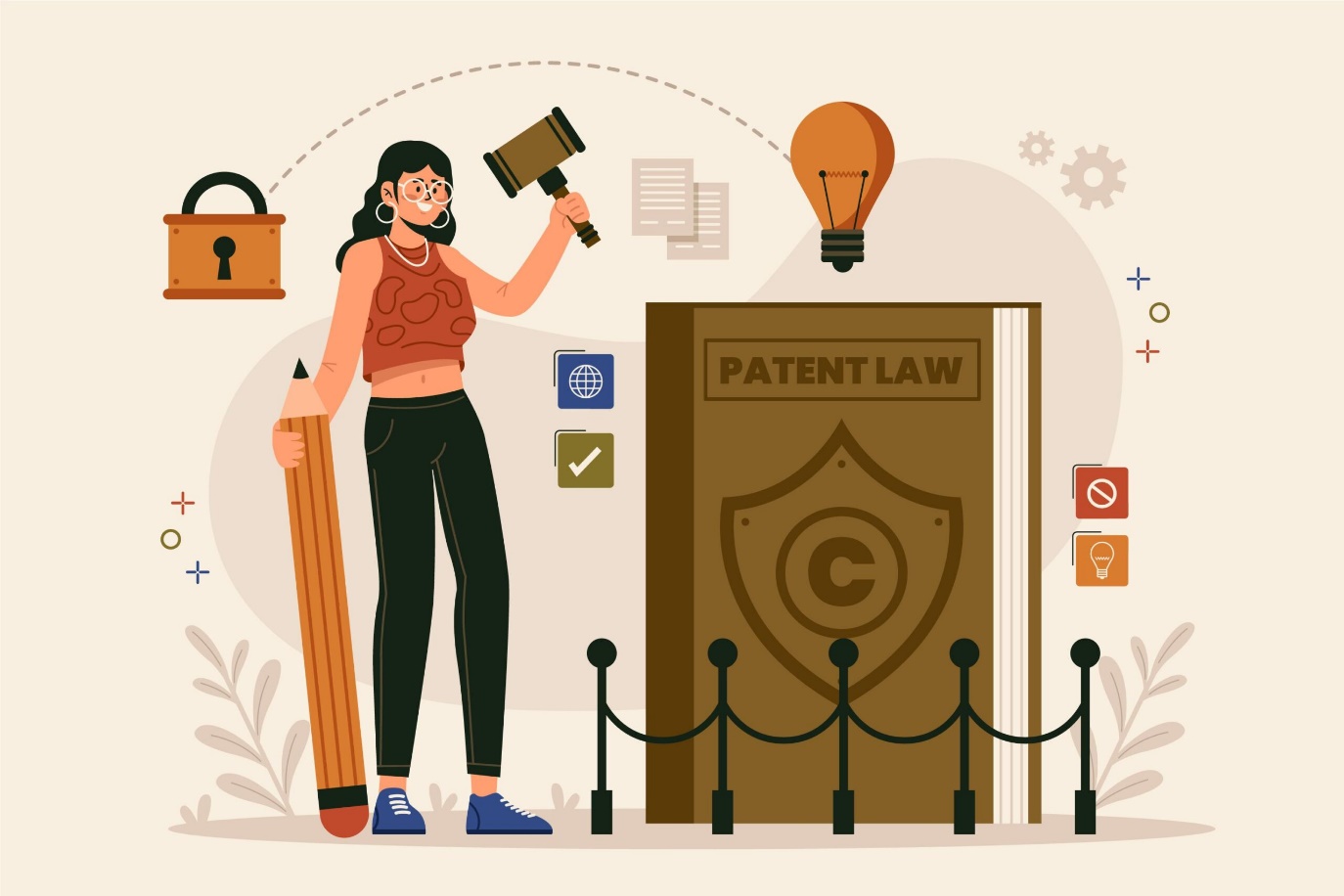 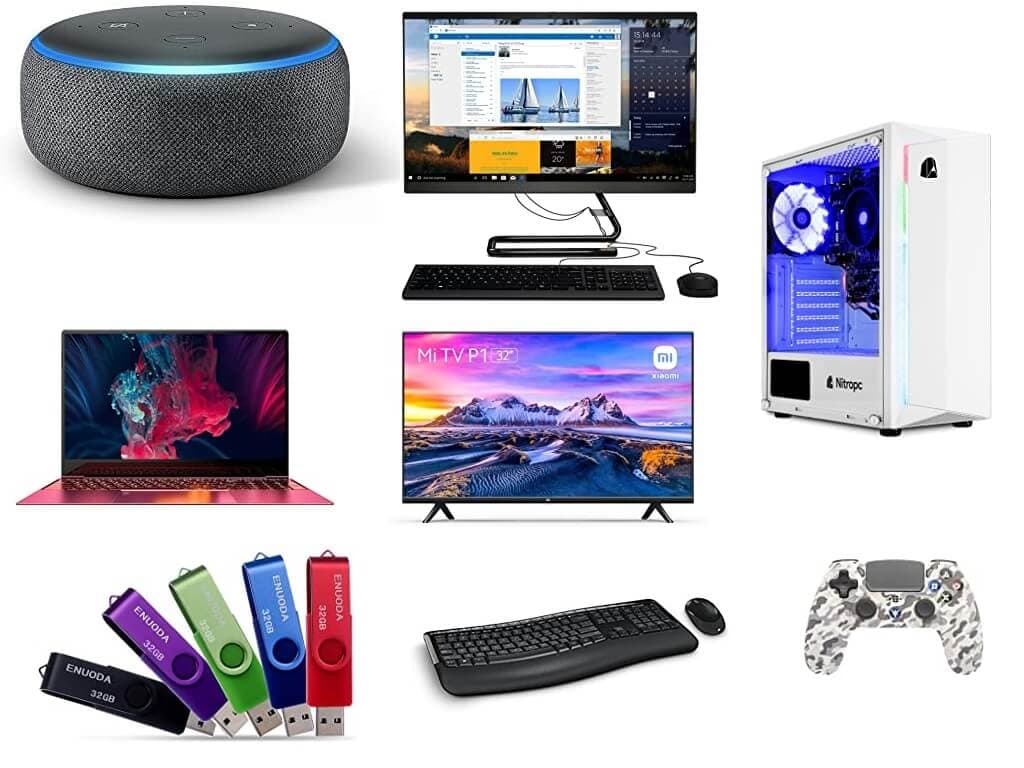 CD 3

- UTILIZA DISPOSITIVOS, APLICACIÓNS DIXITAIS PARA COMUNICARSE E TRABALLAR COLABORATIVAMENTE
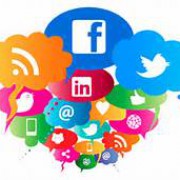 CD 4

- APLICA MEDIDAS DE PROTECCIÓN DE DISPOSITIVOS E DATOS E FAI USO LEGAL, SEGURO E SOSTIBLE DAS TECNOLOXÍAS
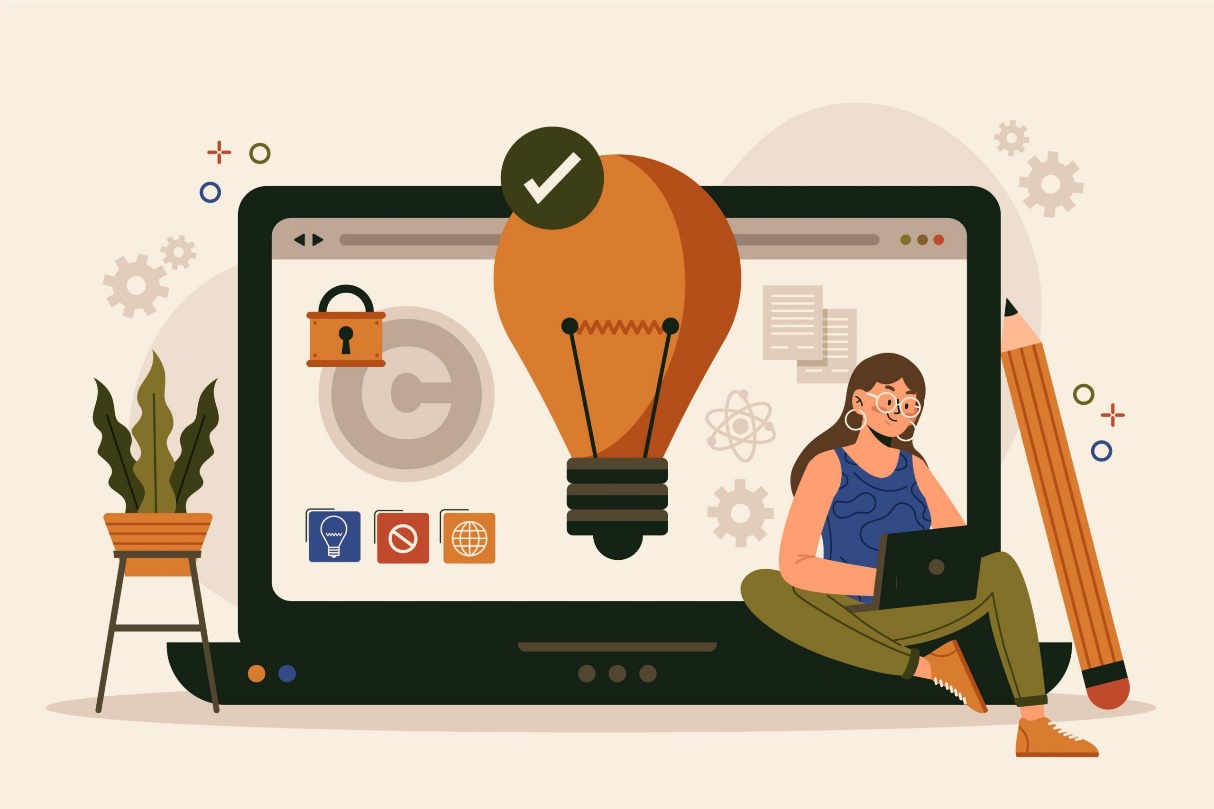 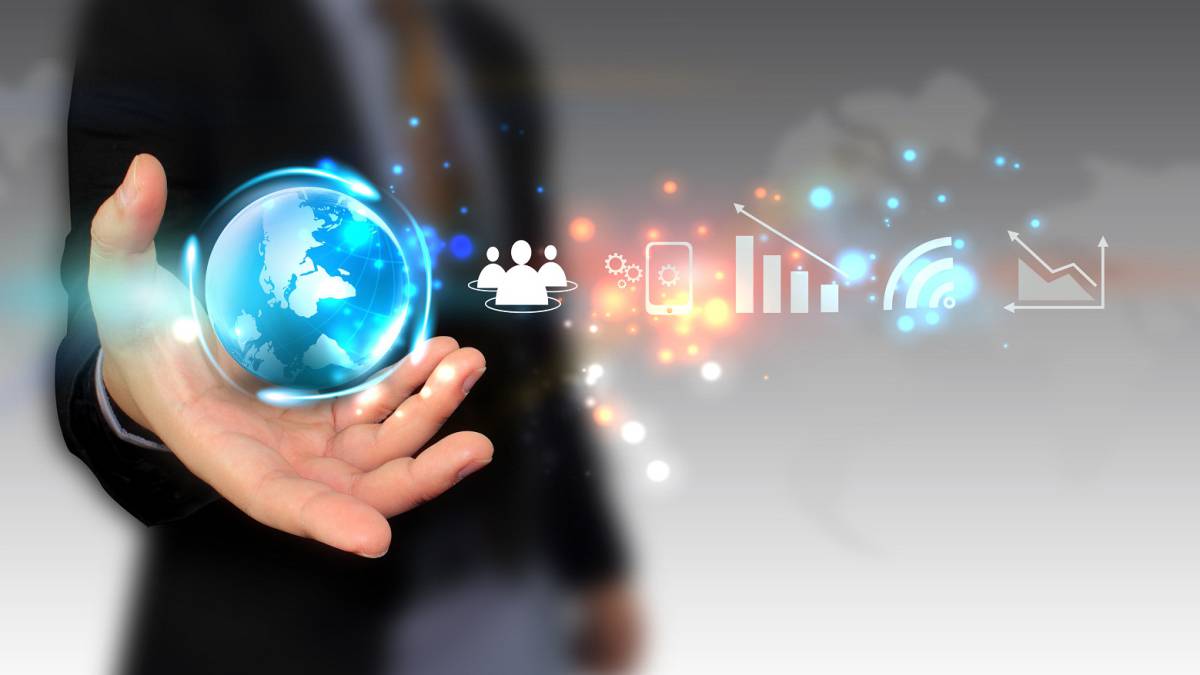 CD 5


- DESENVOLVE SOLUCIÓNS TECNOLÓXICAS INNOVADORAS E SOSTIBLES
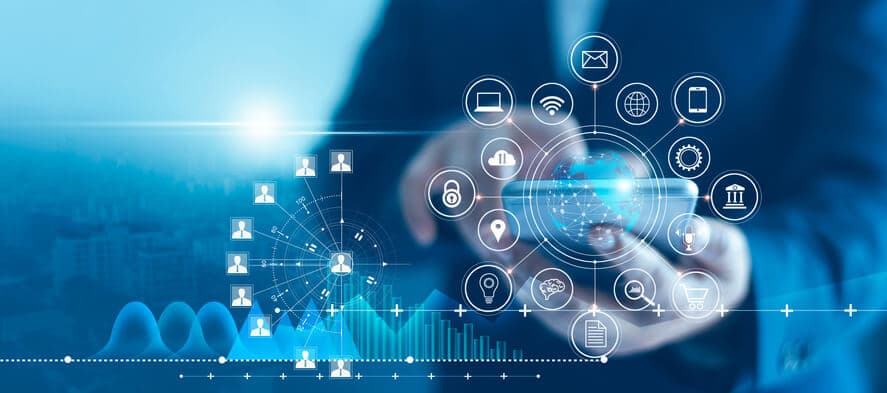 COMPETENCIA PERSOAL, SOCIAL E DE APRENDER A APRENDER

CPSAA
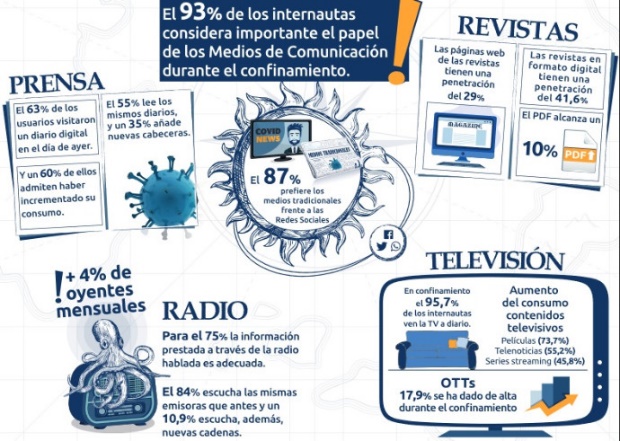 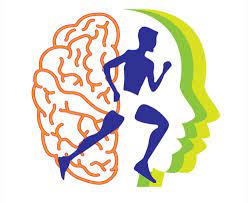 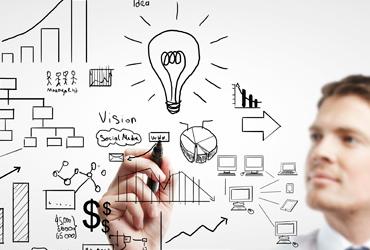 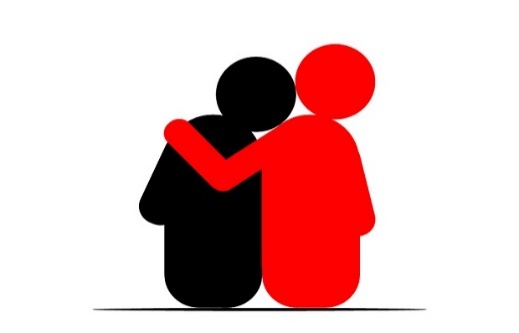 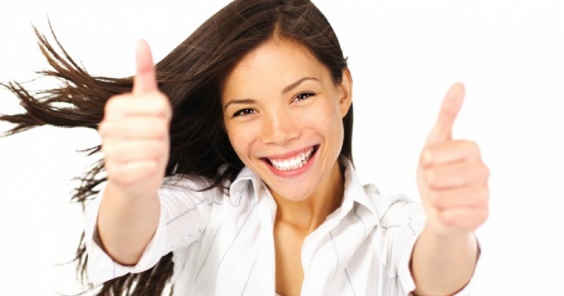 OPTIMISTA, RESILIENTE   BENESTAR FÍSICO    EMPATÍA                   INFORMACIÓN MEDIOS     PLANIFICACIÓN
CONSTRUTIVO                E MENTAL                ECUÁNIMIDADE
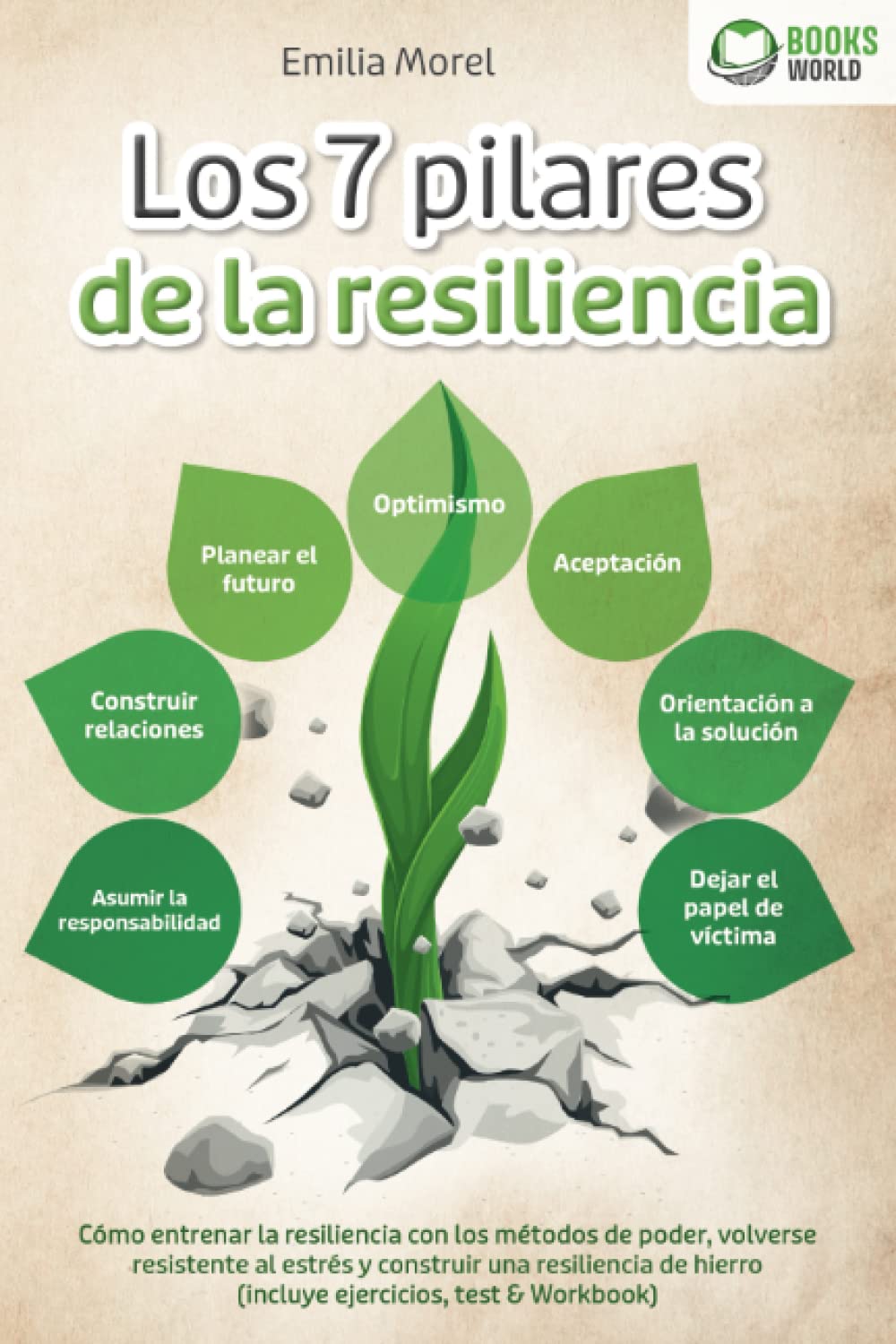 CPSAA 1.1.

É OPTIMISTA, RESILIENTE, AUTOEFICAZ





CPSAA 1.2.

- É AUTÓNOMO, CONSTRUTIVO
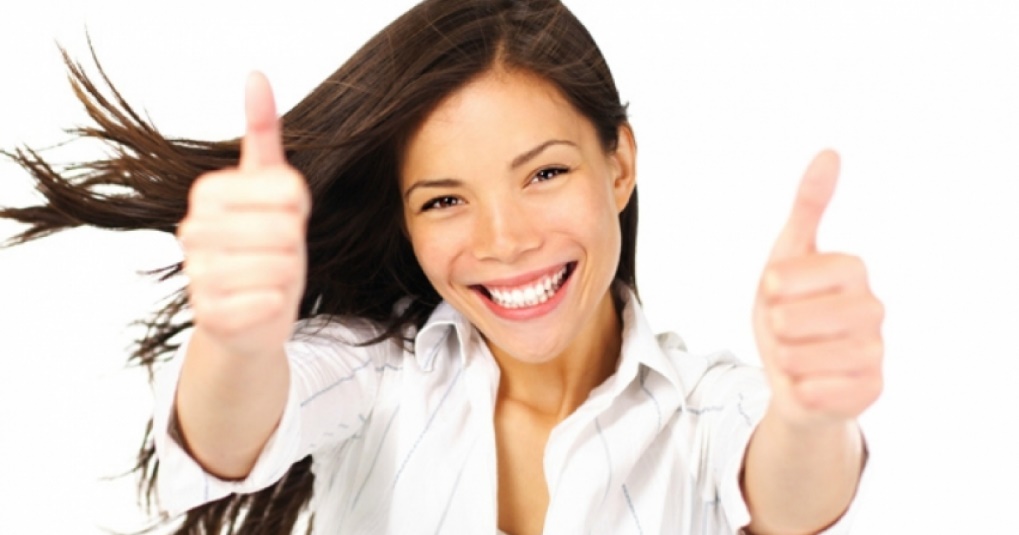 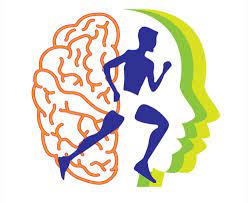 CPSAA 2



- ATENDE Ó BENESTAR FÍSICO E MENTAL PROPIO E DOS DEMAIS
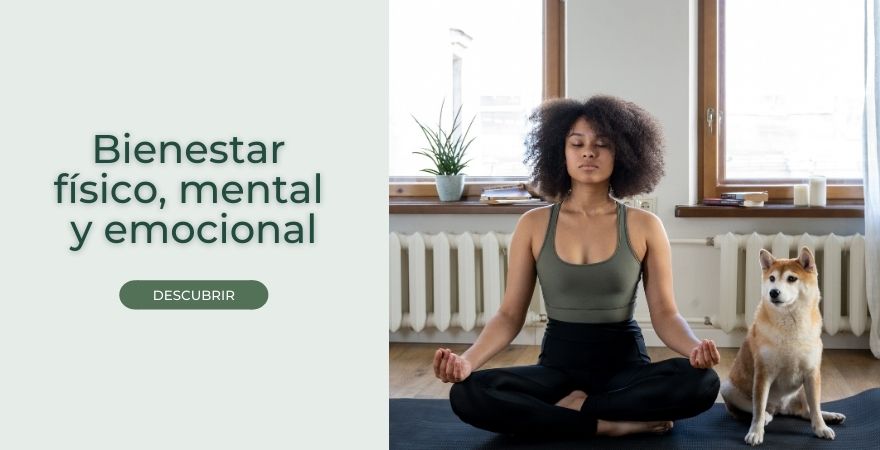 CPSAA 3.1.

É EMPÁTICO COS COMPAÑEIROS E É CONSCIENTE DA INFLUENCIA DOS DEMAIS NA SÚA PERSONALIDADE


PSAA 3.2.

- DISTRIBÚE TAREFAS, RECURSOS E RESPONSABILIDADES DE FORMA ECUÁNIME
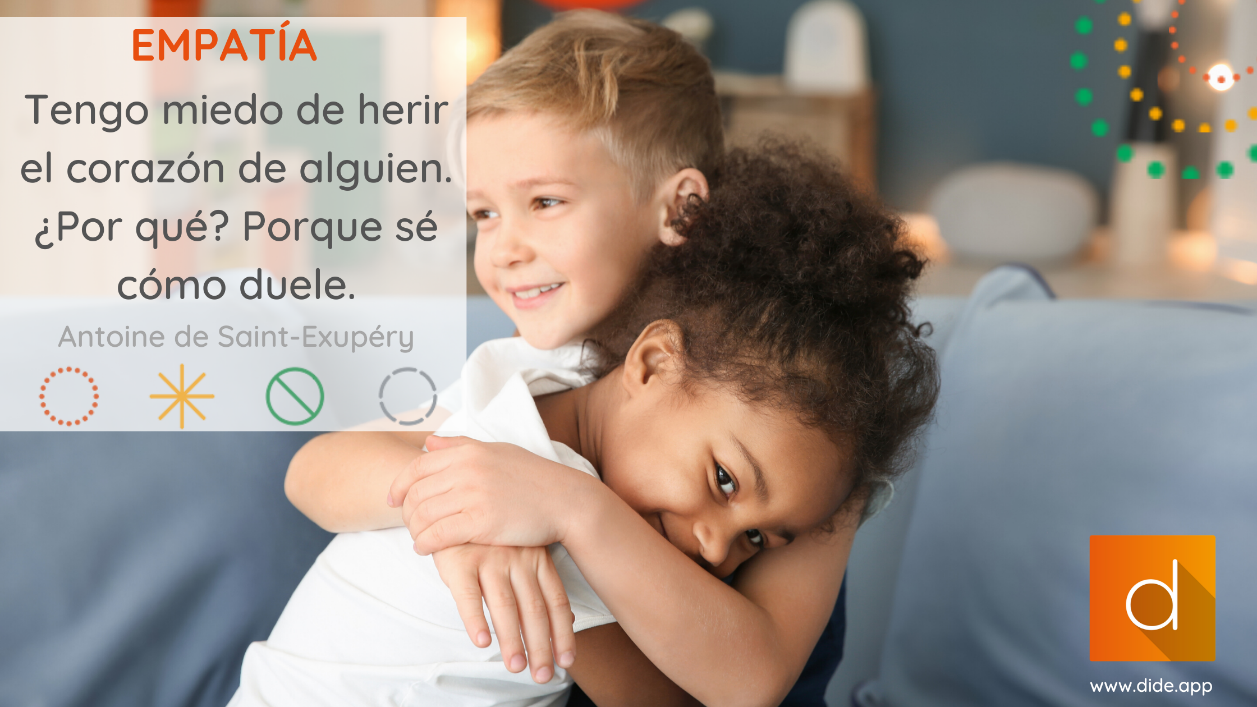 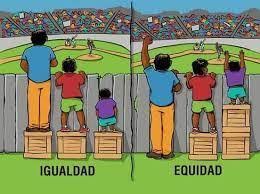 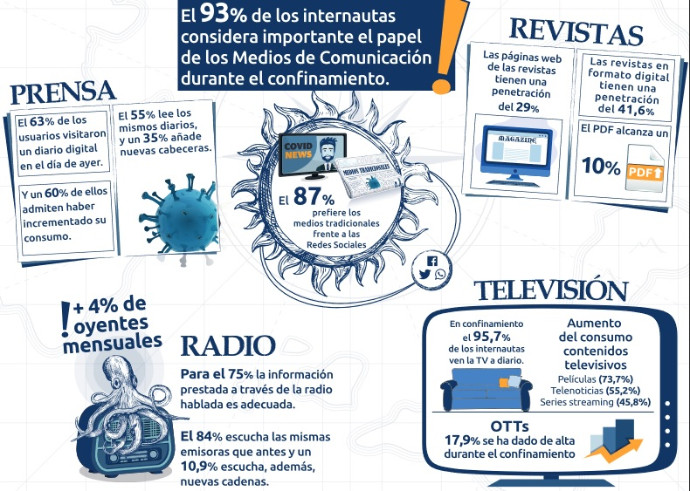 CPSAA 4



- COMPARA, ANALIZA, AVALÍA E SINTETIZA INFORMACIÓN DOS MEDIOS DE COMUNICACIÓN PARA OBTER CONCLUSIÓNS LÓXICAS E VALORA A SÚA FIABILIDADE.
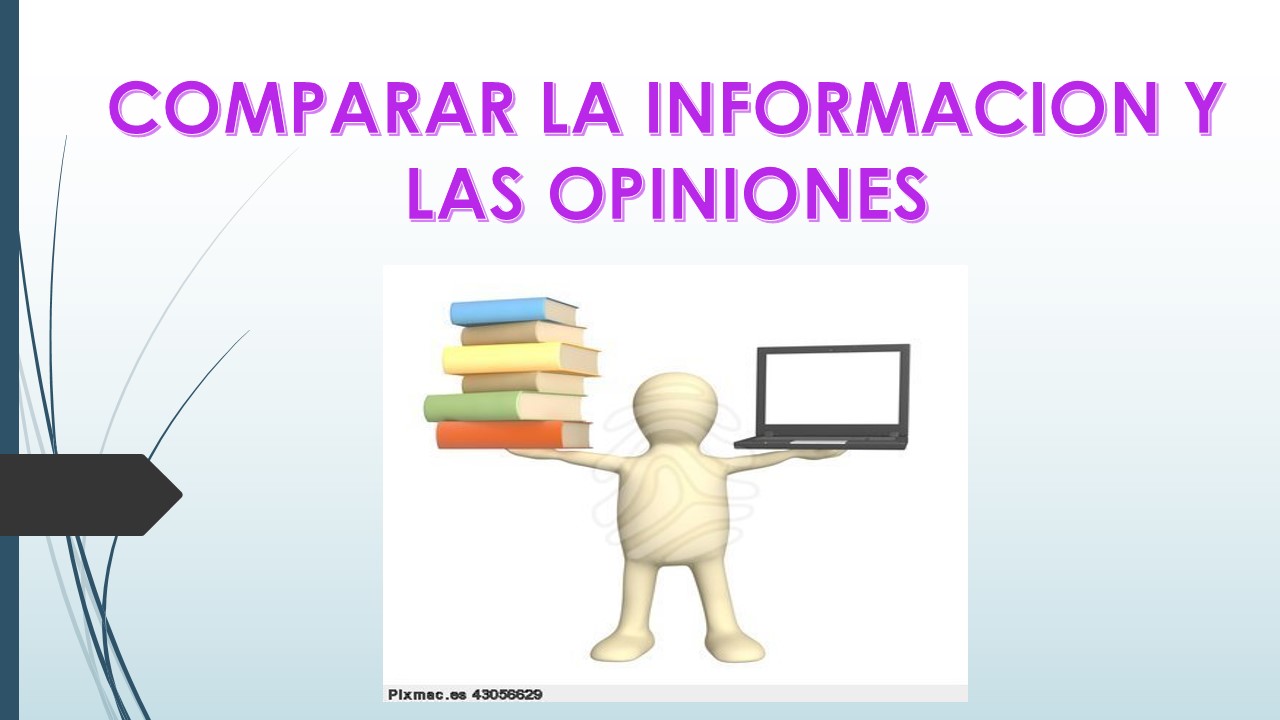 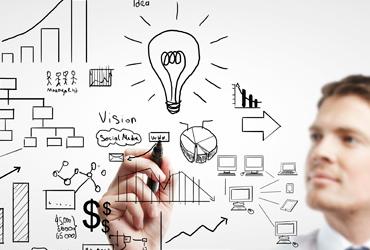 CPSAA 5


- PLANIFICA A LONGO PRAZO PARA DESENVOLVER PROCESOS DE APRENDIZAXE CO FIN DE TRANSMITIR COÑECEMENTOS, PROPOÑER IDEAS CREATIVAS E RESOLVER PROBLEMAS AUTONOMAMENTE.
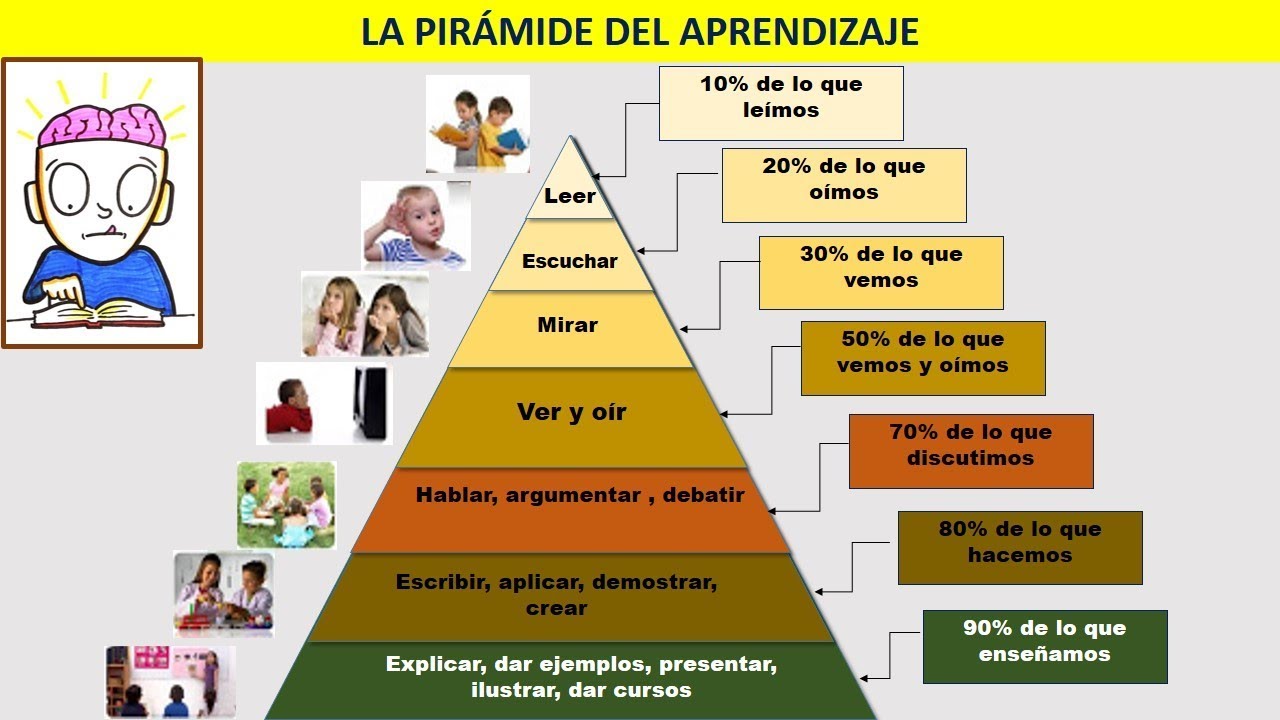 COMPETENCIA CIDADÁ

CC
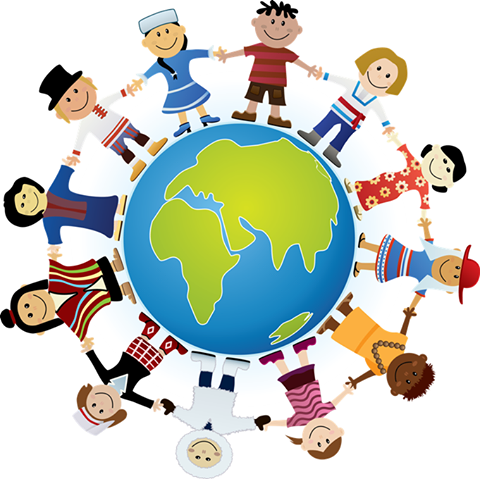 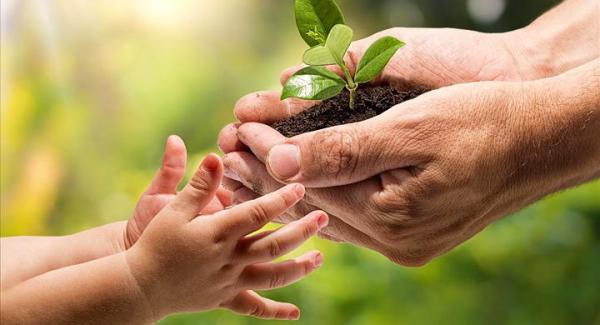 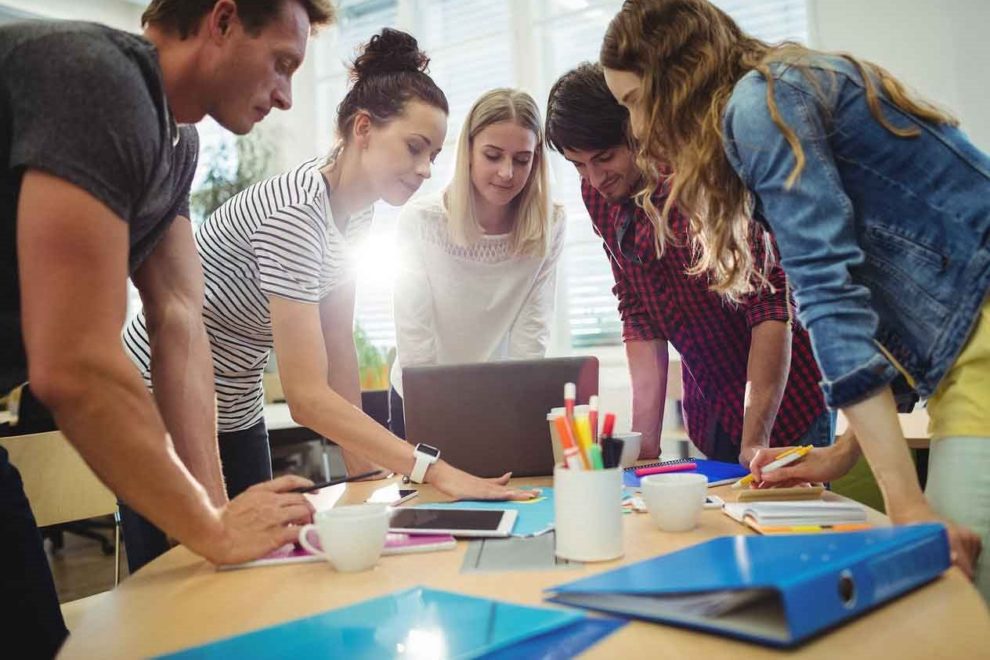 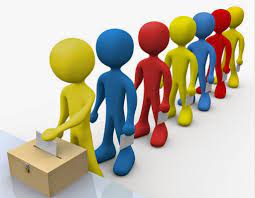 CIDADANÍA                     TRABALLO EN GRUPO          PLURALIDADE                   COMPROMISO ECOLÓXICO
INTERACCIÓN EN PAZ    EN IGUALDADE                    REXEITE VIOLENCIA           E COS ODS
CC 1

- ANALIZA FEITOS, NORMAS, IDEAS SOBRE A SÚA IDENTIDADE COMO CIDADÁN CON AUTONOMÍA E ESPÍRITO CRÍTICO



INTERACCIONA PACÍFICA E RESPECTUOSAMENTE COS DEMAIS.
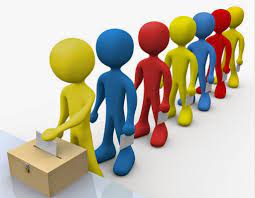 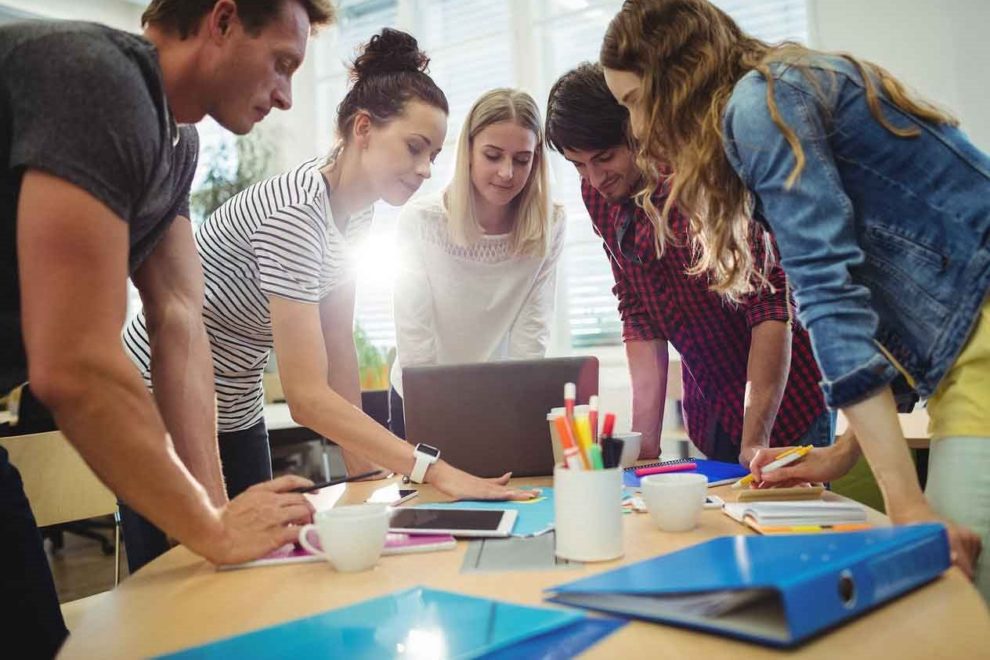 CC2

- ACTÚA E PARTICIPA EN GRUPO SEGUNDO OS PRINCIPIOS E PROCEDEMENTOS DEMOCRÁTICOS E CUN COMPROMISO ÉTICO DE IGUALDADE, COHESIÓN SOCIAL E O DESENVOLVEMENTO SOSTIBLE
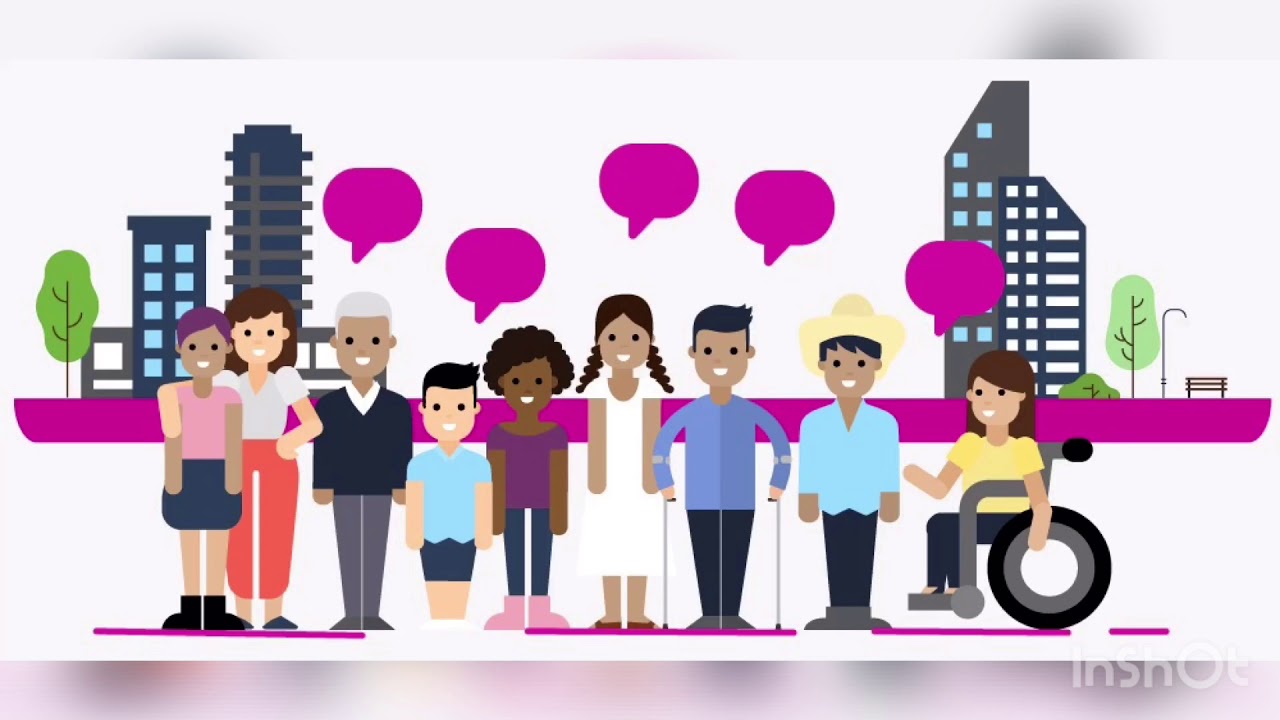 CC 3

- ACTITUDE DIALOGANTE ANTE A PLURALIDADE DE VALORES, CRENZAS E IDEAS, REXEITANDO A DISCRIMINACIÓN E VIOLENCIA E PROMOVENDO A IGUALDADE E CORRESPONSABILIDADE ENTRE HOMES E MULLERES
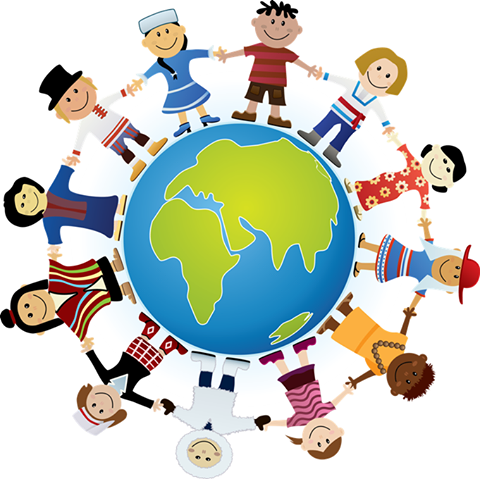 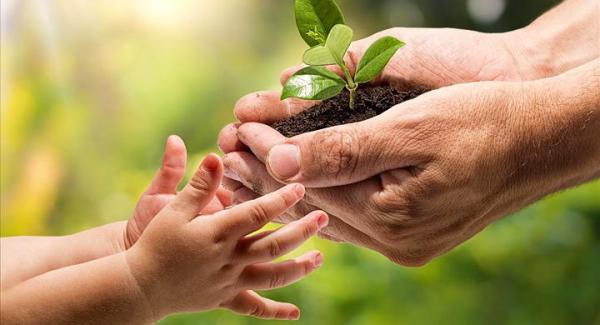 CC 4

- COMPROMISO ÉTICO E RESPONSABLE POLA ECOLOXÍA E COS OBXECTIVOS DO DESENVOLVEMENTO SOSTIBLE.
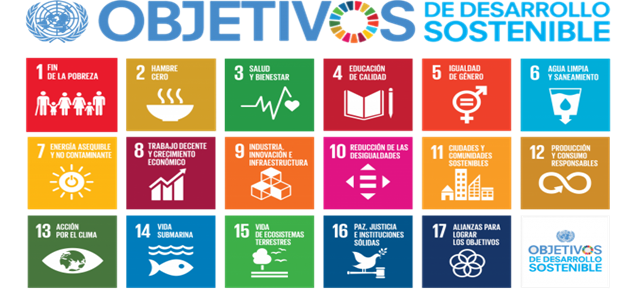 COMPETENCIA EMPRENDEDORA

CE
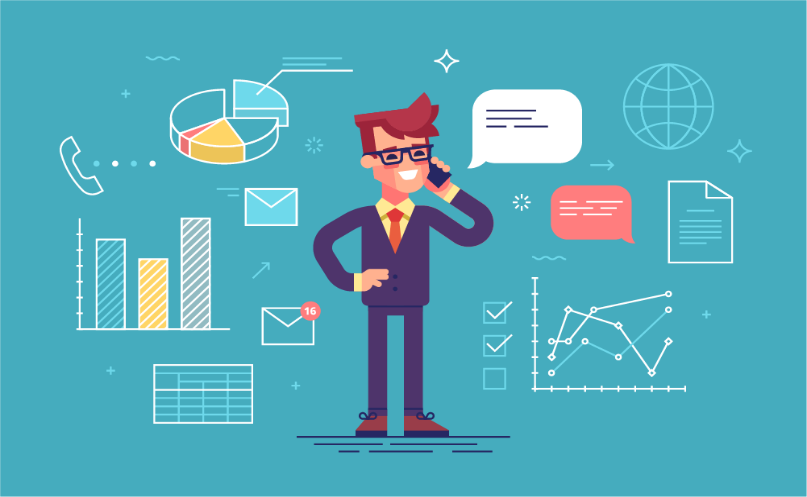 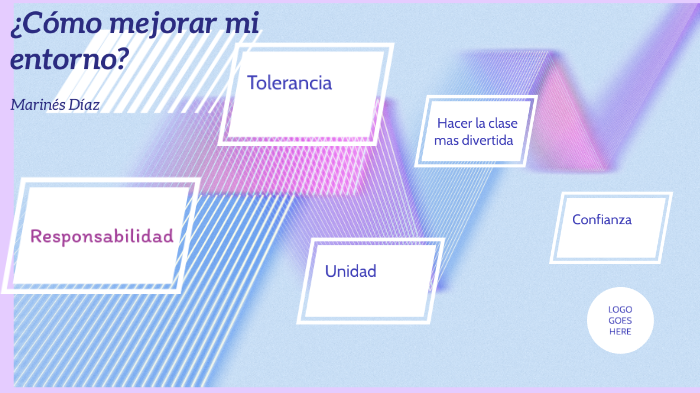 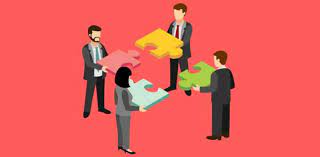 MELLORAR O MEDIO                        OPTIMIZAR TRABALLO EN GRUPO            XESTIÓN DE PROXECTOS
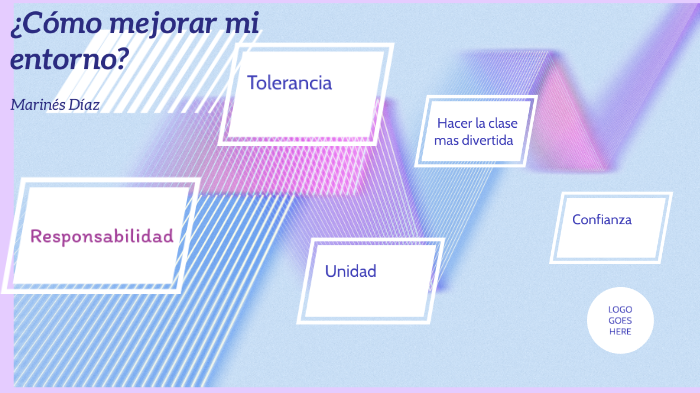 CE 1


- EXECUTA, VALORA O SEU IMPACTO E PRESENTA IDEAS INNOVADORAS QUE MELLOREN O MEDIO PERSOAL, SOCIAL OU ACADÉMICO.
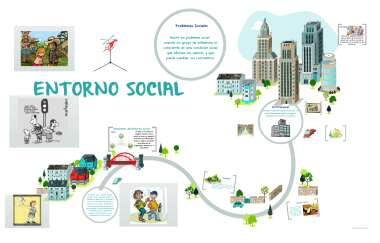 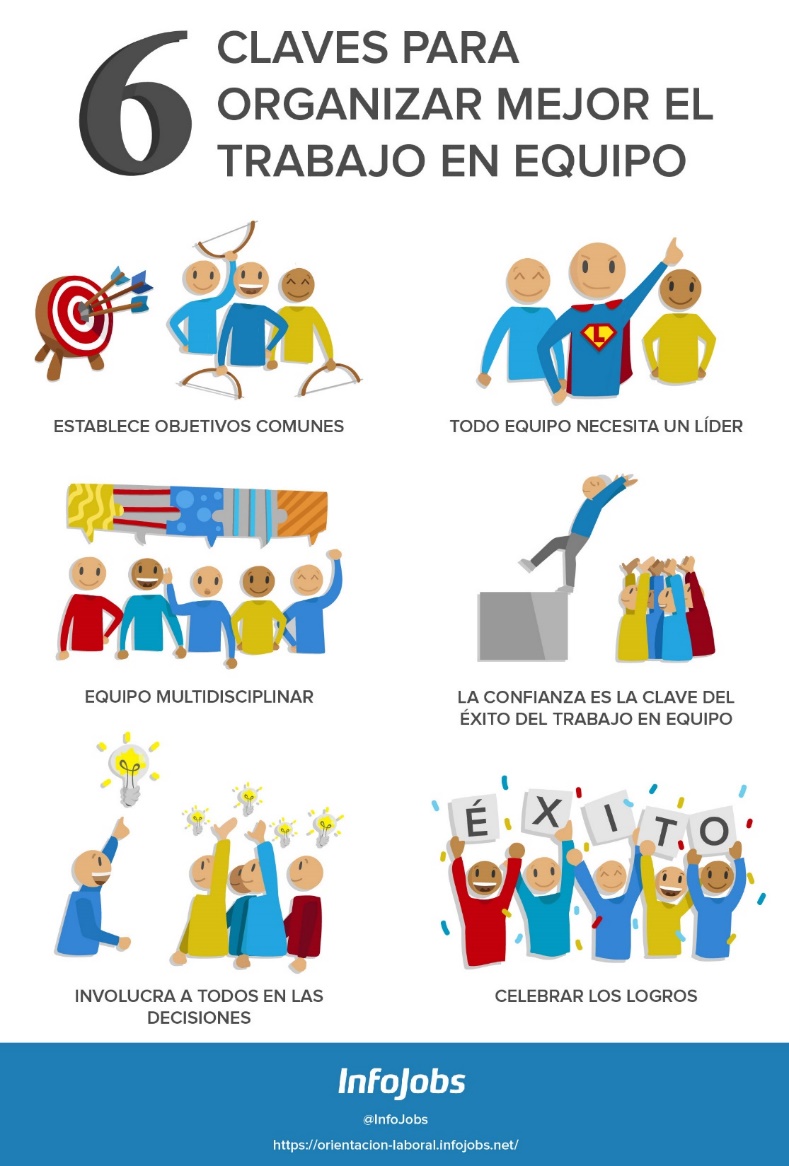 CE 2


- APLICA ESTRATEXIAS E COÑECEMENTOS PARA AVALIAR E REFLEXIONAR SOBRE O AUTOCOÑECEMENTO E COÑECEMENTO DOS MEMBROS PARA OPTIMIZAR OS RECURSOS NECESARIOS NO TRABALLO EN GRUPO.
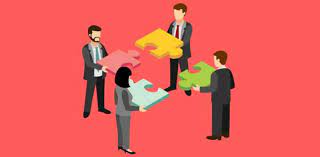 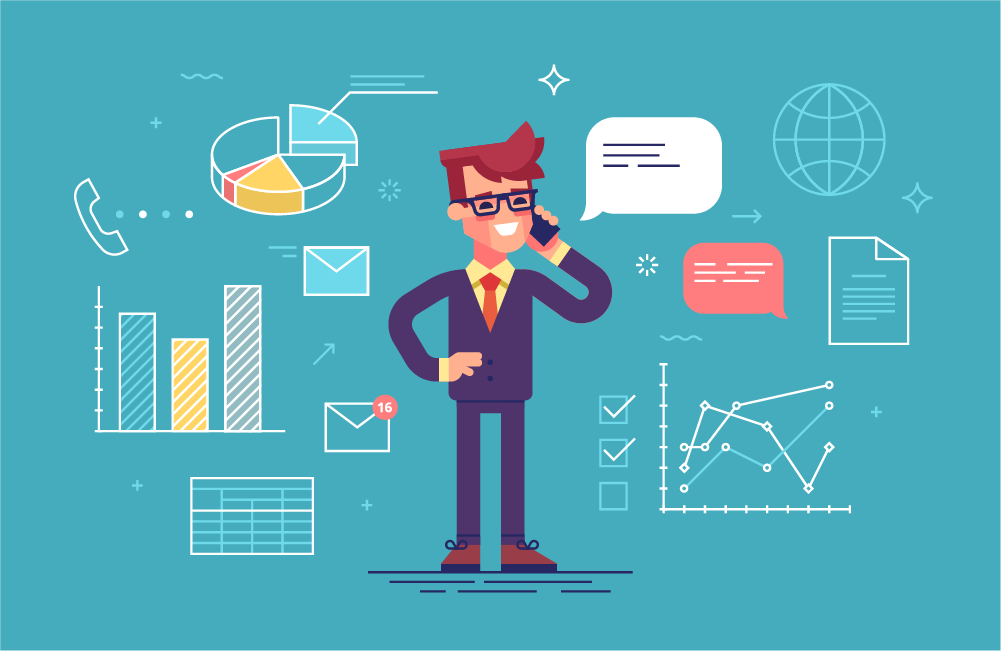 CE 3

- XESTIONA UN PROXECTO APORTANDO IDEAS E SOLUCIÓNS INNOVADORAS, CON SENTIDO ÉTICO E CRÍTICO, REFLEXIONA SOBRE O PROCESO E O RESULTADO, CONSIDERANDO ISTO COMO UNHA OPORTUNIDADE DE APRENDER.
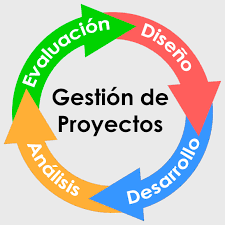 COMPETENCIA EN CONCIENCIA E EXPRESIÓN CULTURAIS

CCEC
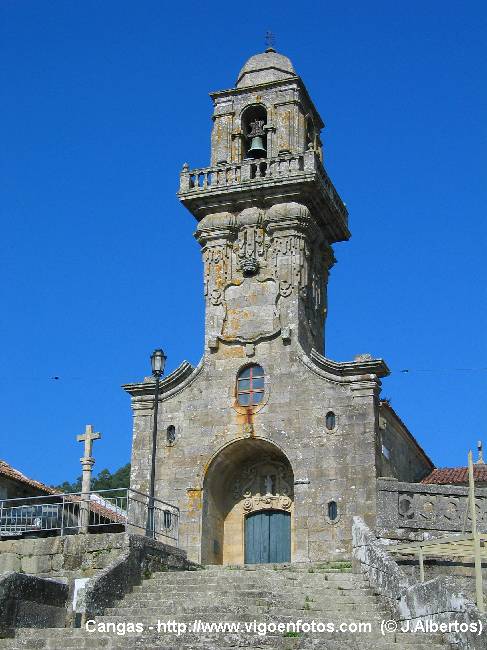 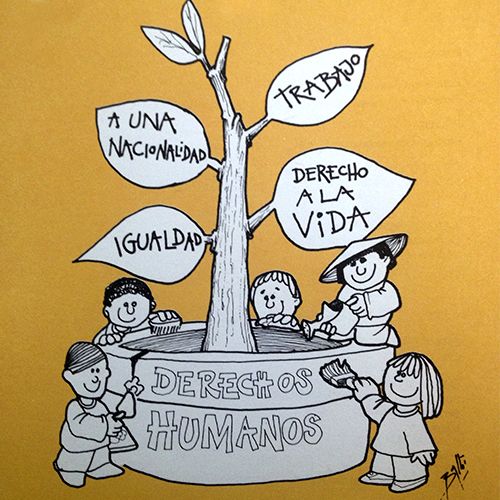 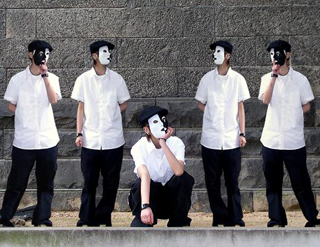 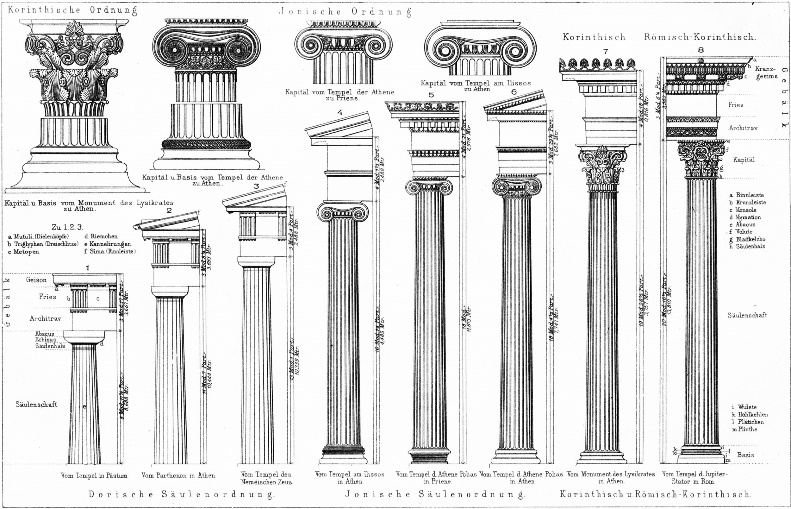 VALORAR O                 ANALIZAR LINGÜAXES DE          PRODUTOS PROMOCIÓN       EXPRESIÓN ARTÍSTICA
PATRIMONIO CULT.     MANIFESTACIÓNS ARTÍSTICAS   DEREITOS HUMANOS
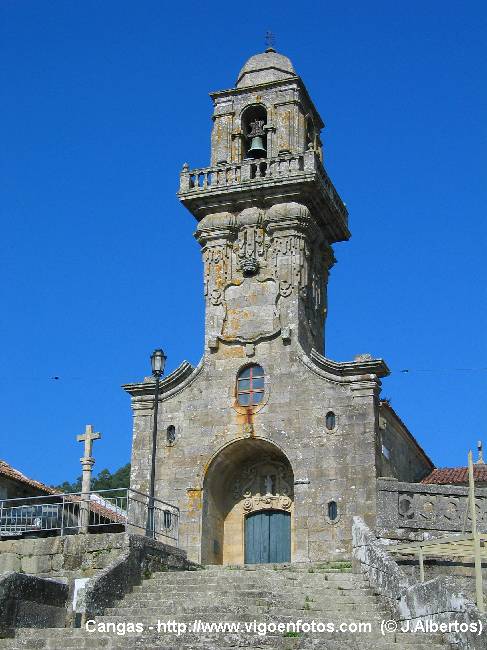 CCEC 1


- VALORA CRITICAMENTE O PATRIMONIO CULTURAL E ARTÍSTICO DE CALQUERA ÉPOCA DEFENDENDO A LIBERDADE DE EXPRESIÓN E A DIVERSIDADE
CCEC 2


- DIFERENCIA E ANALIZA MEDIOS, SOPORTES, ELEMENTOS, TÉCNICAS, LINGUAXES DE DIVERSAS MANIFESTACIÓNS ARTÍSTICAS
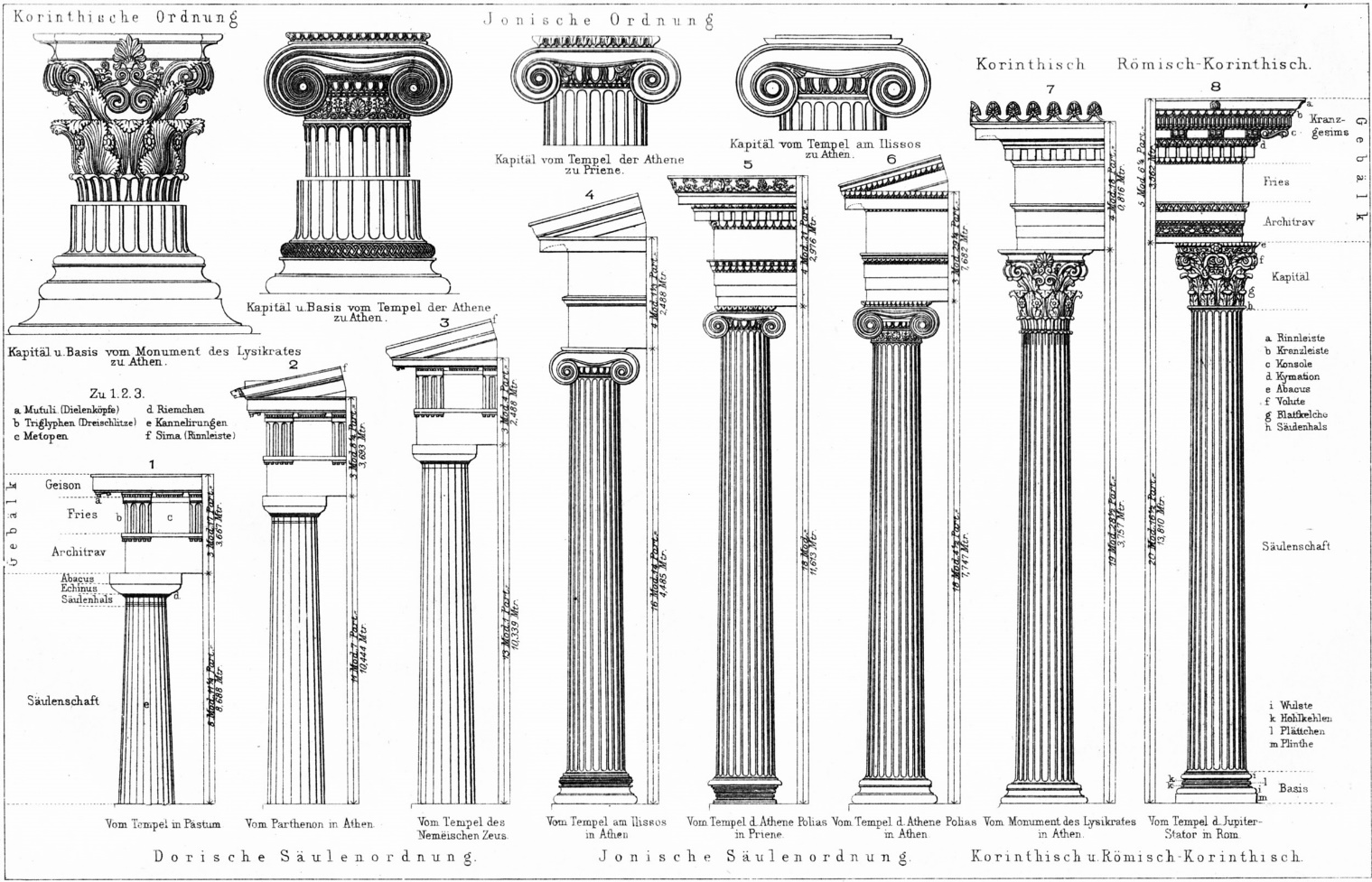 CCEC 3.1.

REALIZA PRODUCIÓNS ARTÍSTICAS PARA PROMOCIONAR OS DEREITOS HUMANOS E PROCESOS DE SOCIALIZACIÓN CON CREATIVIDADE E ESPÍRITO CRÍTICO.


CCEC 3.2.

- AUTOEXPRÉSASE E EXPERIMENTA CON DIVERSAS FERRAMENTAS E LINGUAXES ARTÍSTICAS CON EMPATÍA INICIATIVA E IMAXINACIÓN
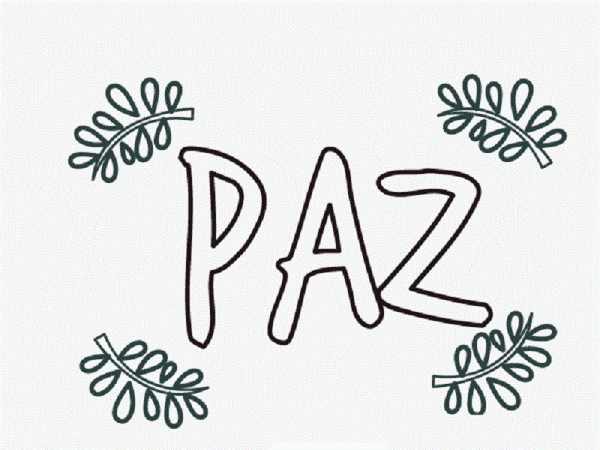 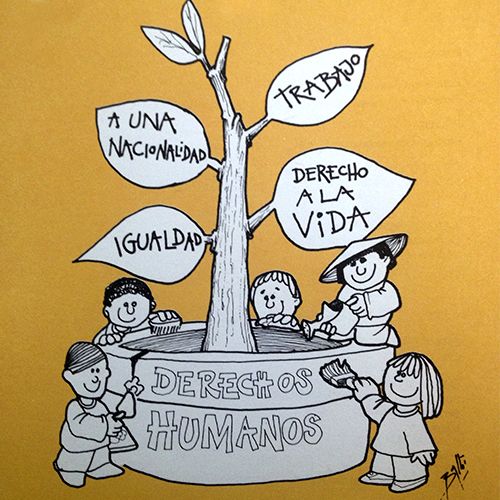 CCEC 4.1.
DESEÑA E PRODUCE PROXECTOS ARTÍSTICOS E CULTURAIS INTEGRANDO CON CREATIVIDADE DISTINTAS TÉCNICAS (PLÁSTICAS, SONORAS, AUDIOVISUAIS, CORPORAIS) SERVÍNDOSE DA INTERPRETACIÓN, EXECUCIÓN, IMPROVISACIÓN OU COMPOSICIÓN.

CCEC 4.2.
- PLANIFICA E EXERCITA UNHA PRODUCIÓN ARTÍSTICA OU CULTURAL, INDIVIDUAL OU COLECTIVAMENTE UTILIZANDO DIVERSAS TÉCNICAS, LINGUAXES… VALORANDO O PROCESO E O PRODUTO FINAL E COMPRENDENDO AS OPORTUNIDADES PERSOAIS, SOCIAIS E ECONÓMICAS QUE OFRECEN.
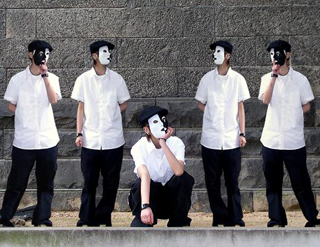 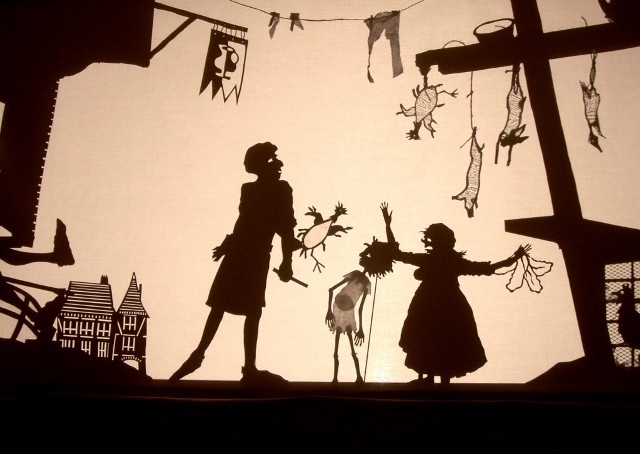 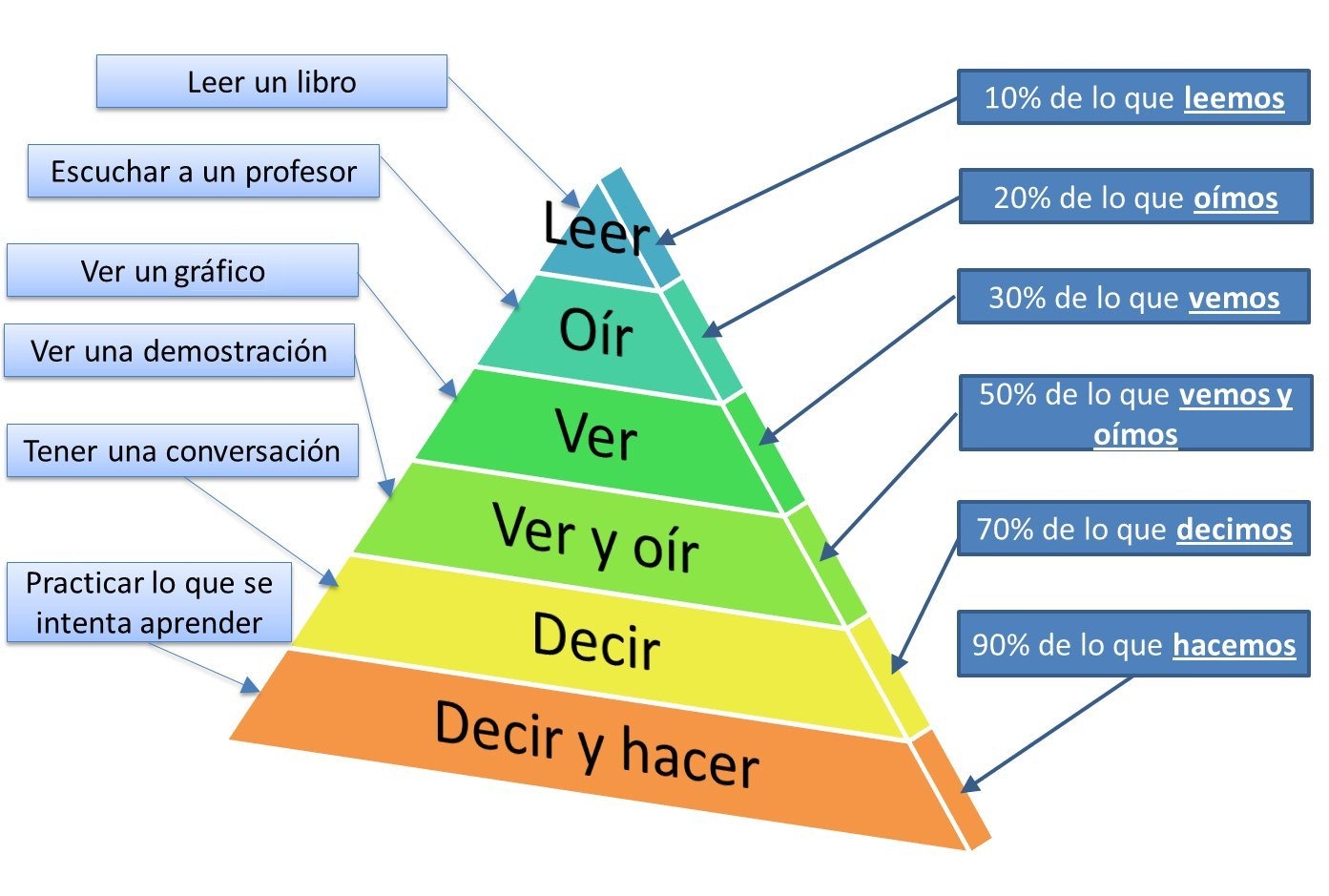 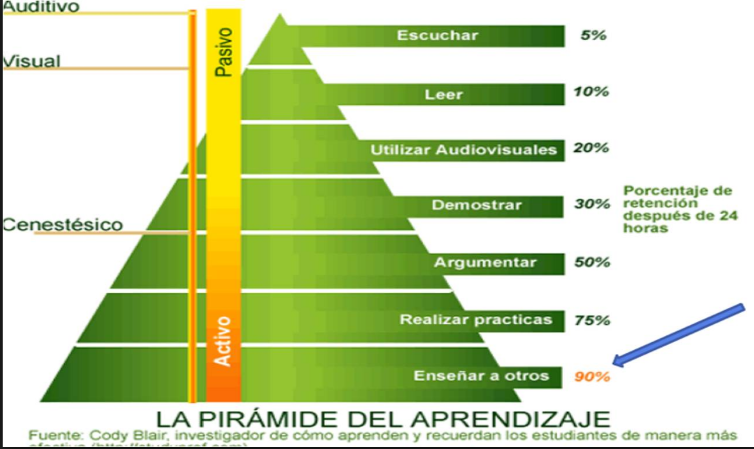